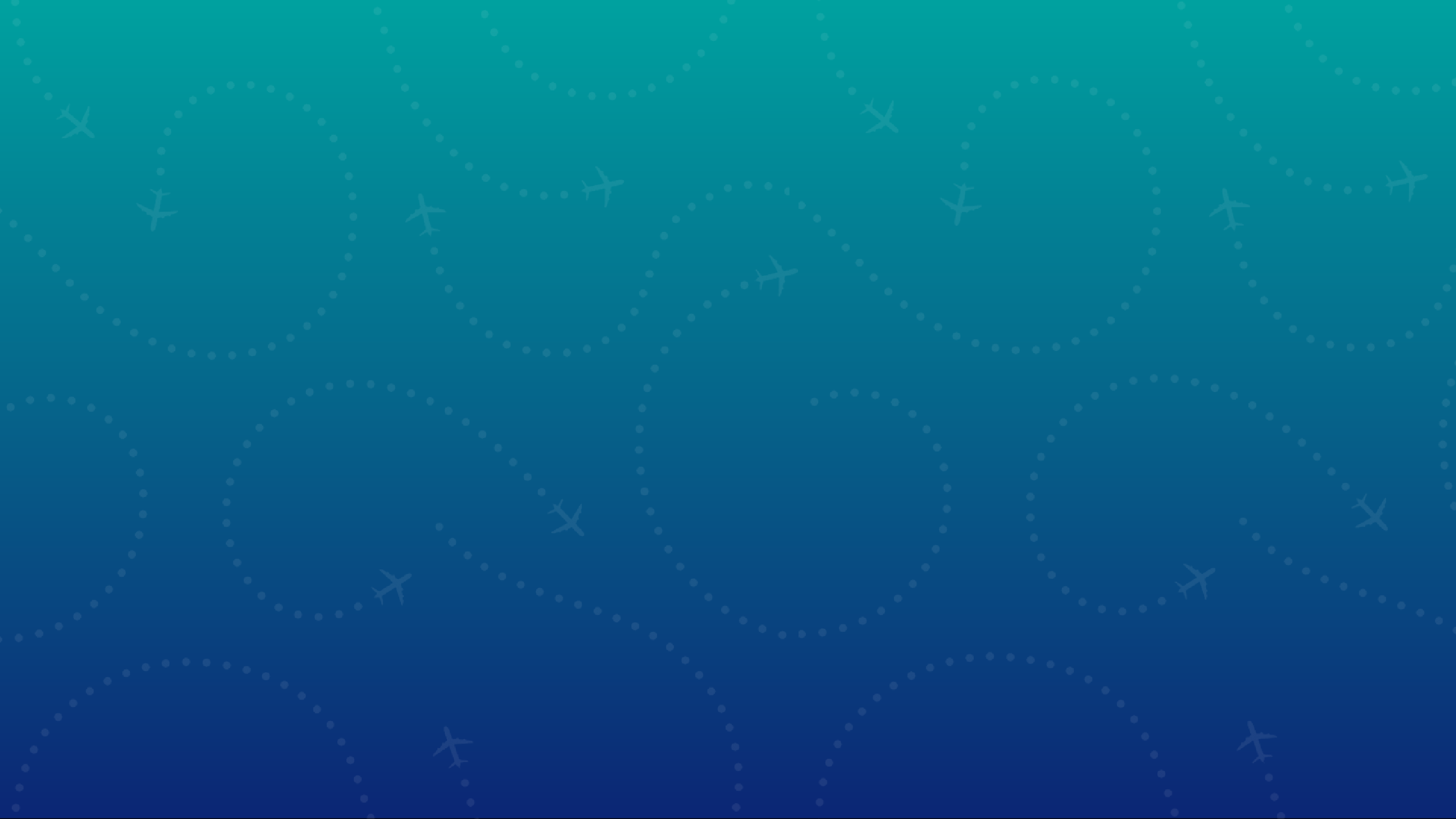 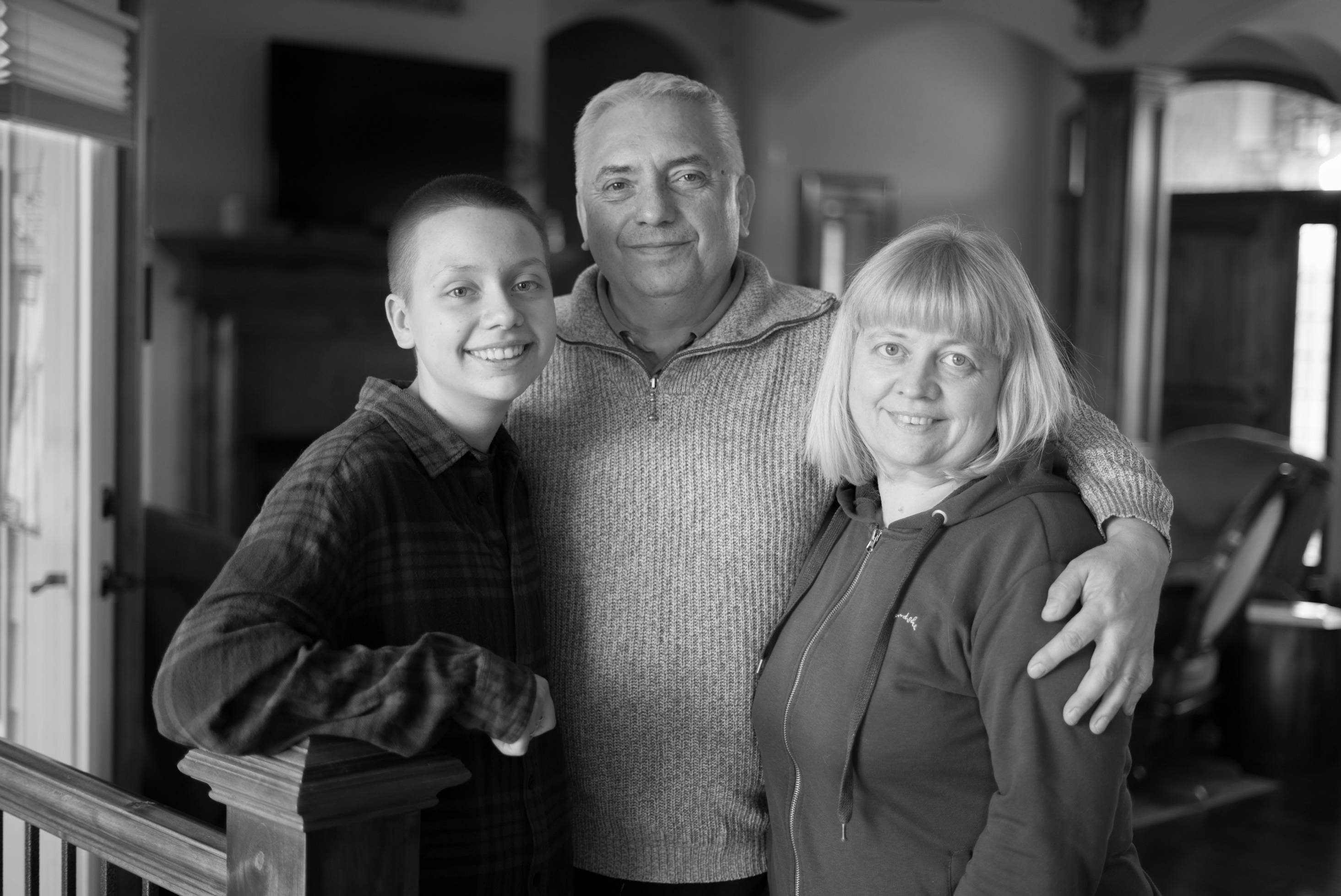 Вітаємо!
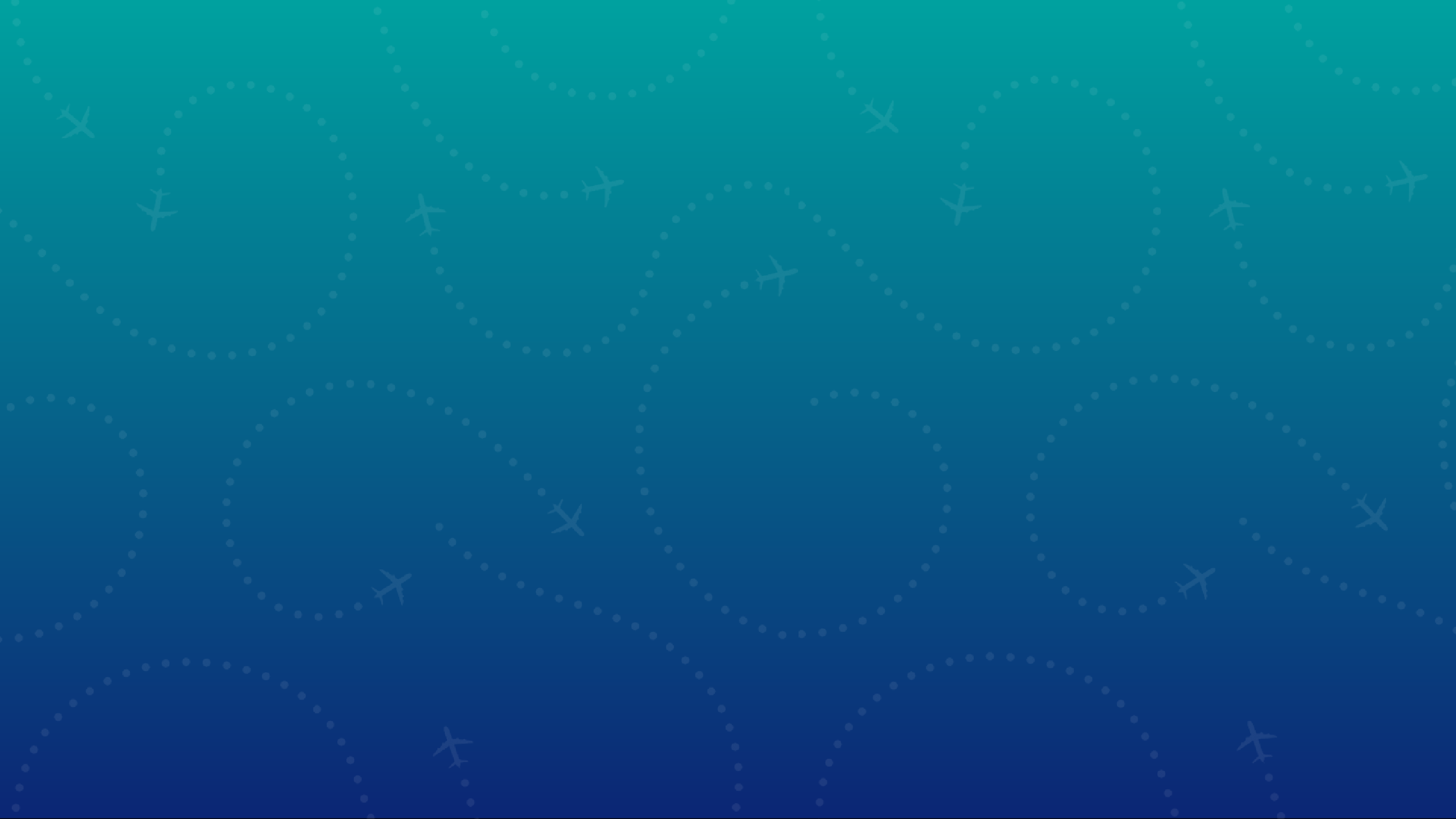 Медичні вимоги для підтримання статусу пароля в США за програмою «Єднання заради України» (Uniting for Ukraine)
National Resource Center for Refugees, Immigrants and Migrants
Last Updated: Feb. 9, 2024
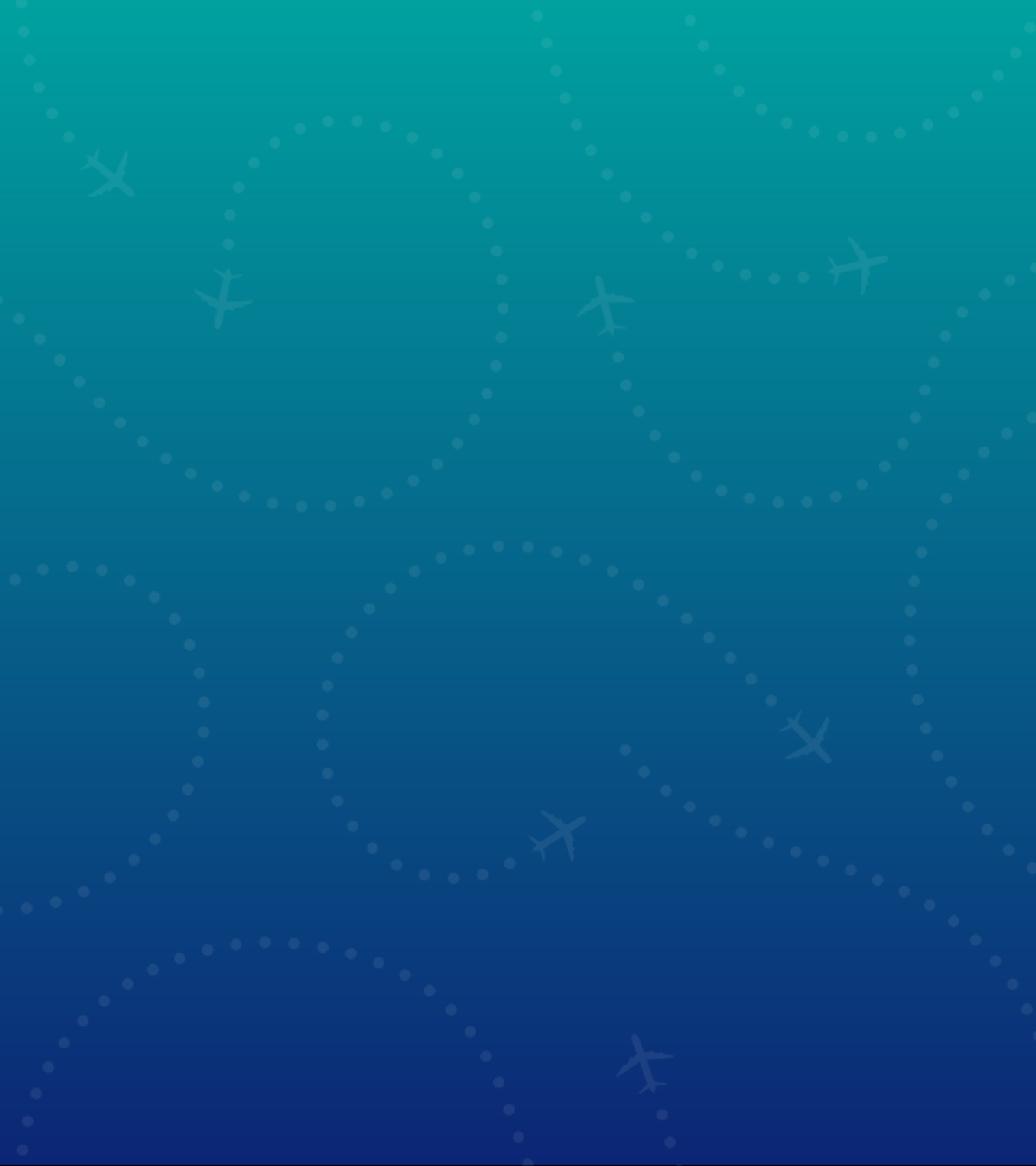 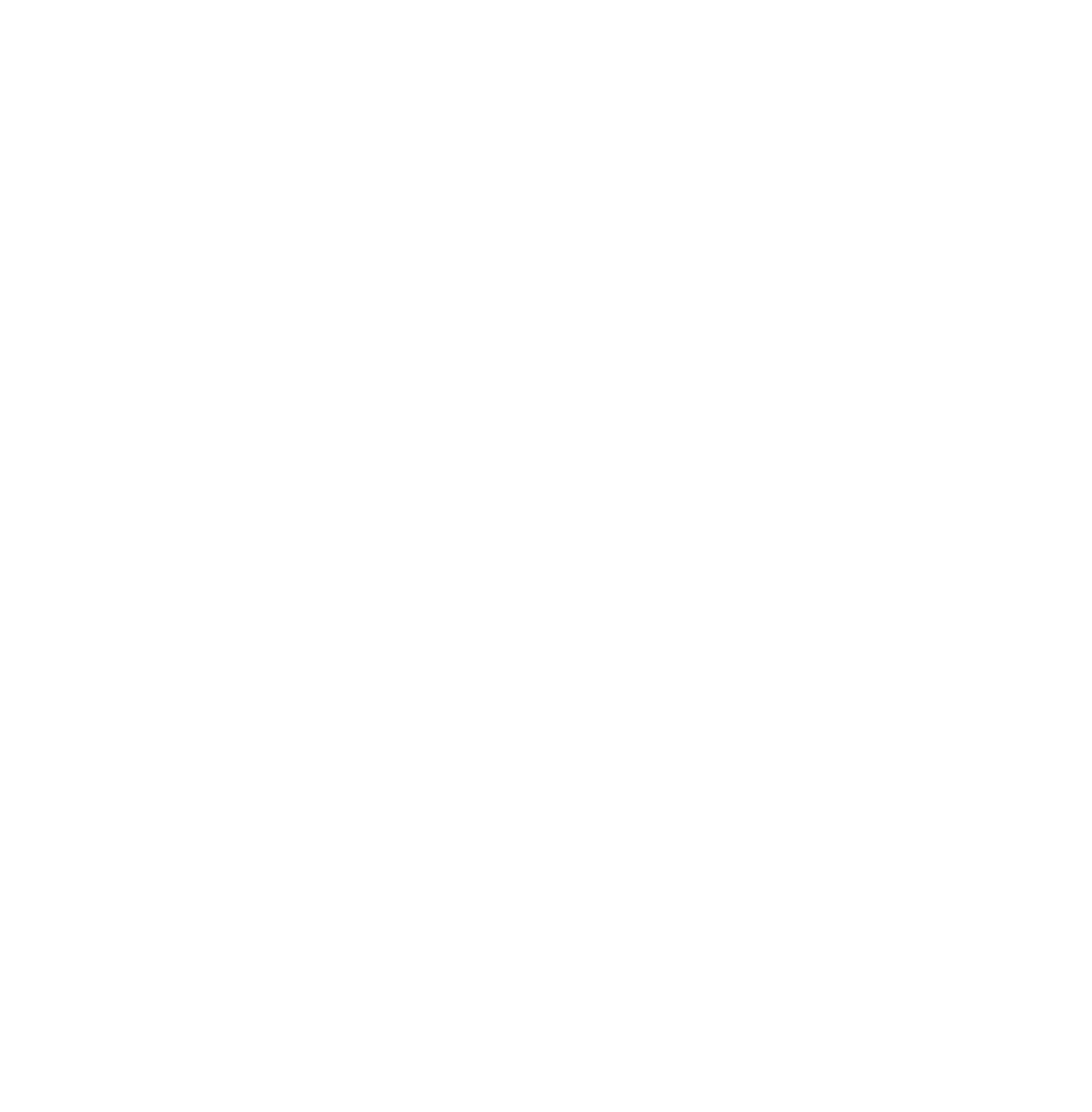 Що таке гуманітарний пароль?
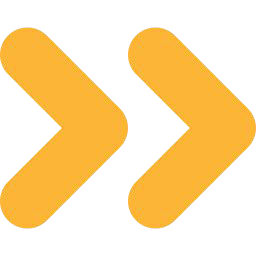 National Resource Center for Refugees, Immigrants and Migrants
Last Updated: Feb. 9, 2024
Що таке гуманітарний пароль?
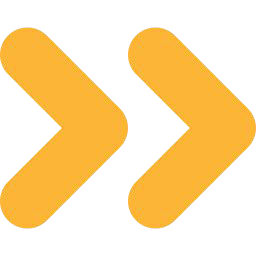 Надається урядом США.
Дозволяє деяким людям з інших країн, які переживають кризу й конфлікт, тимчасово приїхати в США. 
Для українців, переміщених унаслідок поточного конфлікту: 
програма «Єднання заради України» (U4U);
два роки; 
три медичні вимоги.
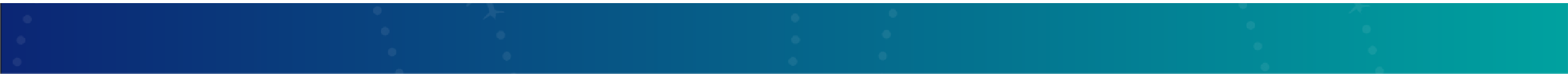 National Resource Center for Refugees, Immigrants and Migrants
Last Updated: Feb. 9, 2024
[Speaker Notes: Гуманітарний пароль дозволяє деяким людям з інших країн, які переживають кризу чи конфлікт, приїхати та тимчасово залишатися в США. У квітні 2022 р. уряд США створив програму, що дозволяє українцям, переміщеним через війну в Україні, подати заяву на отримання гуманітарного пароля та перебувати у США два роки. Ця програма називається Uniting for Ukraine, або «Єднання заради України» (U4U).  
 
Програма U4U встановлює, що всі, хто прибуває в США за цією програмою, повинні виконати три медичні вимоги. Вкрай важливо виконати ці медичні вимоги, інакше ви ризикуєте втратити свій статус.]
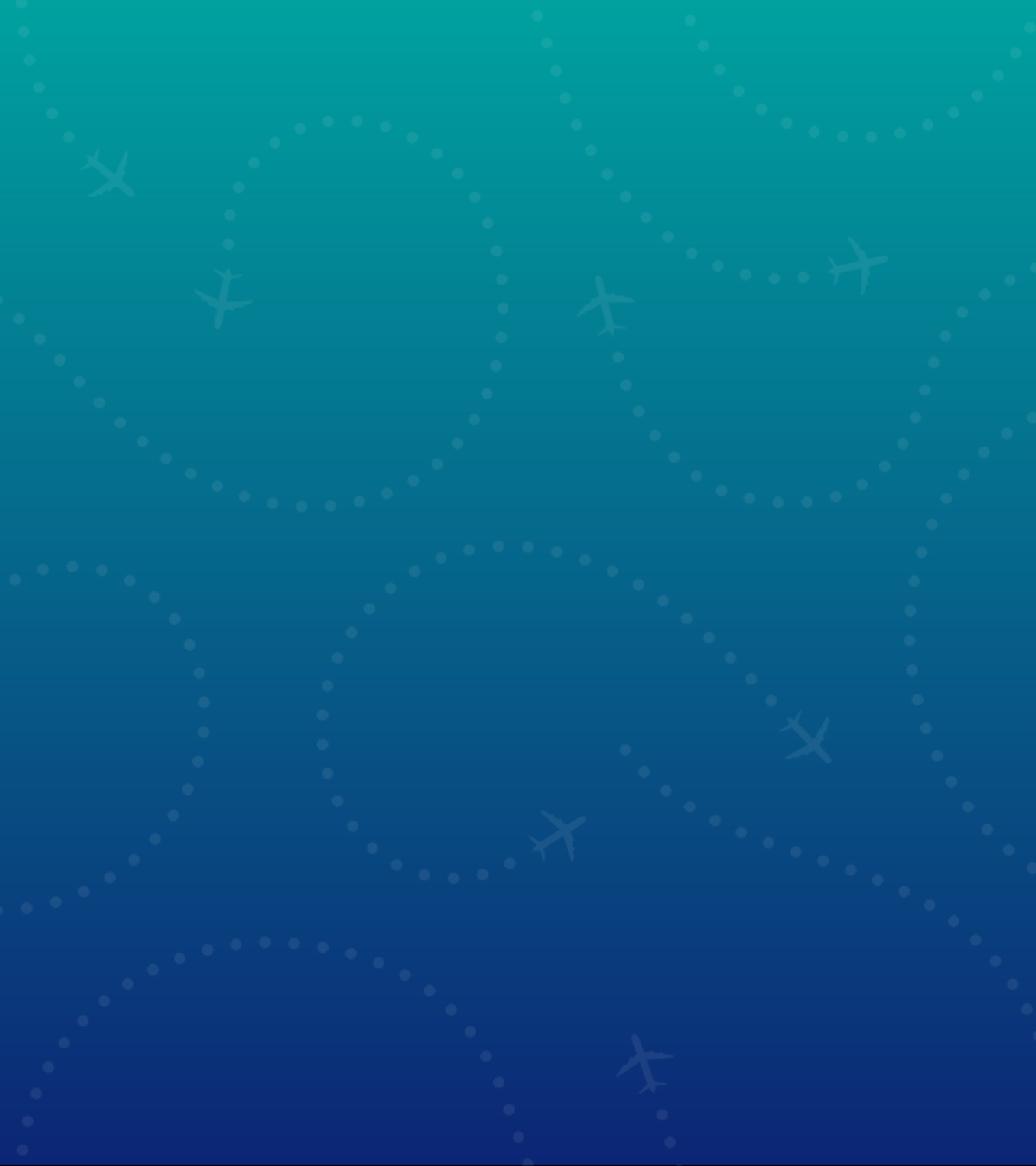 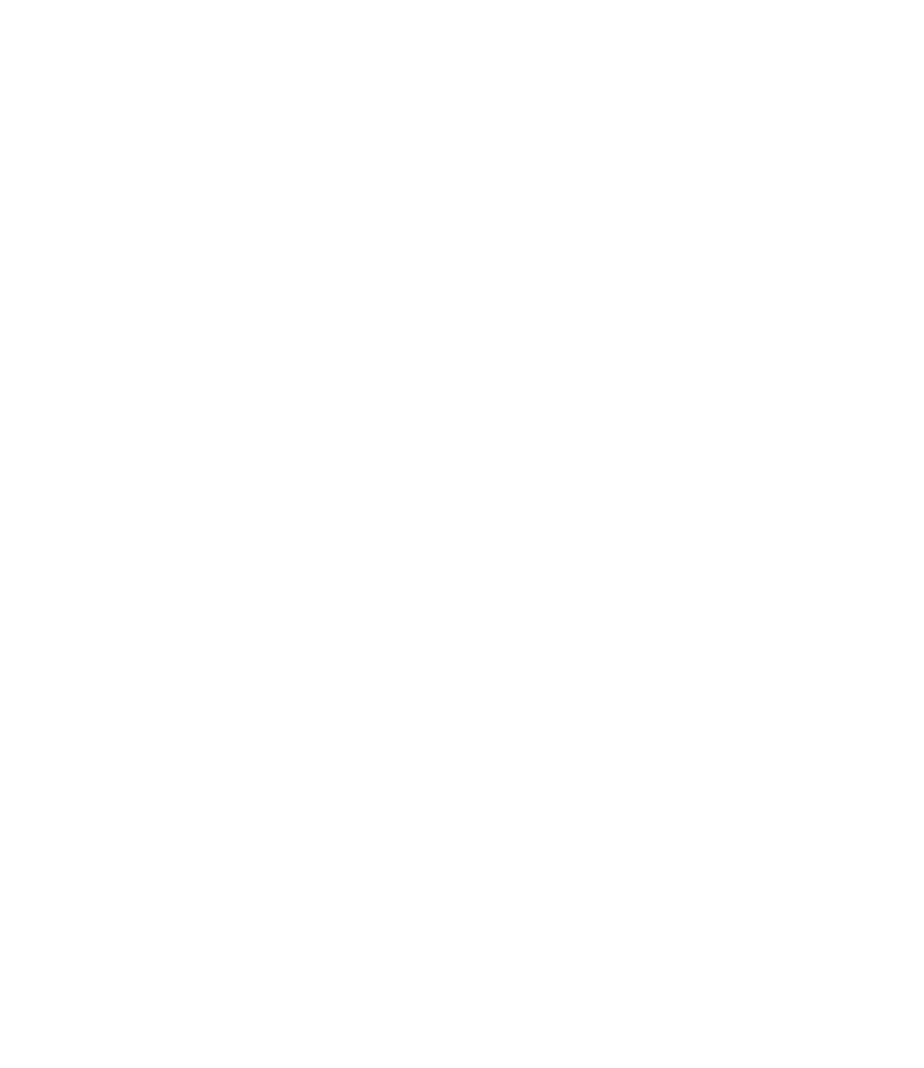 Медичні вимоги програми U4U
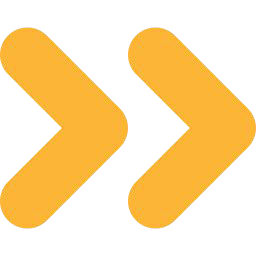 National Resource Center for Refugees, Immigrants and Migrants
Last Updated: Feb. 9, 2024
Медичні вимоги програми U4U
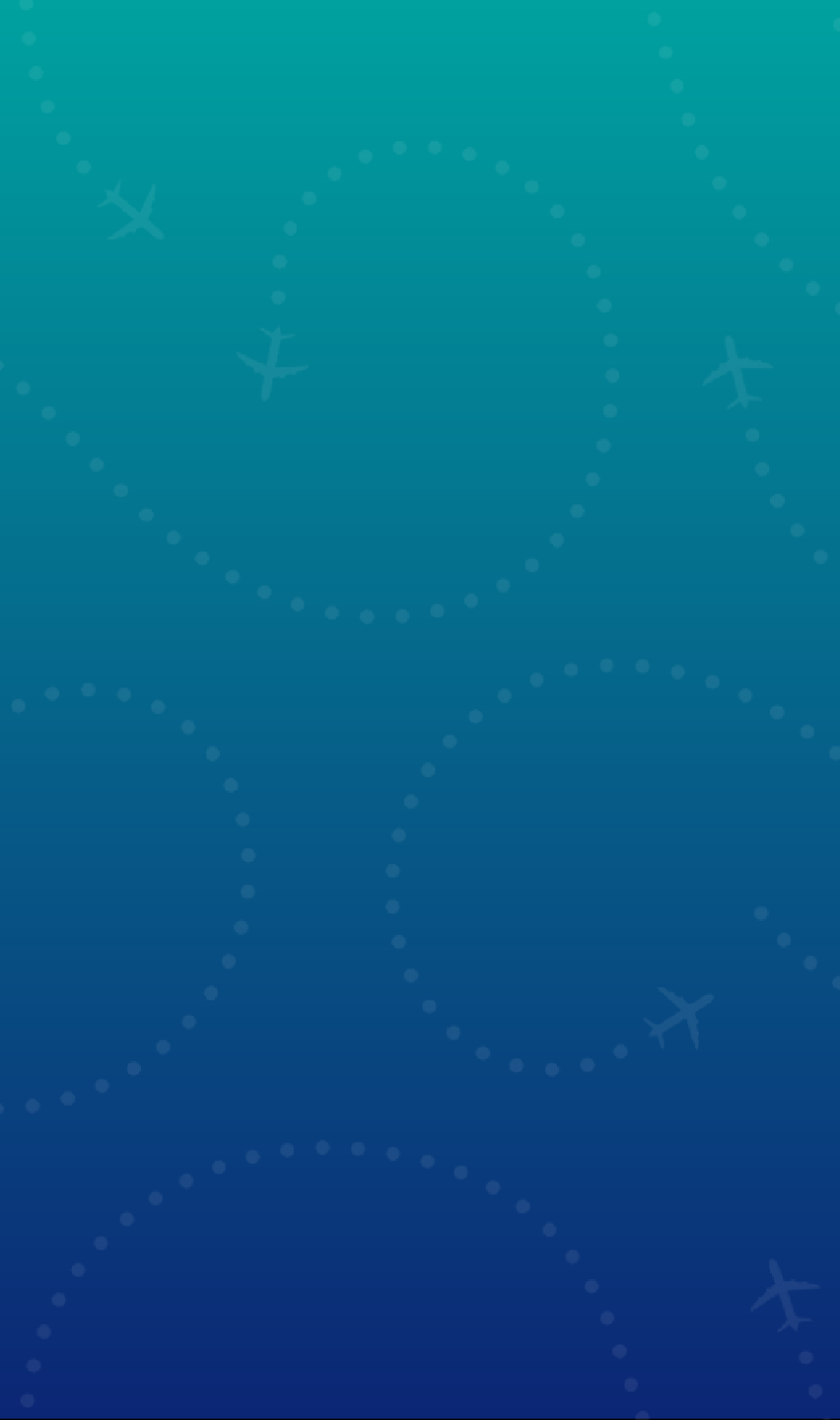 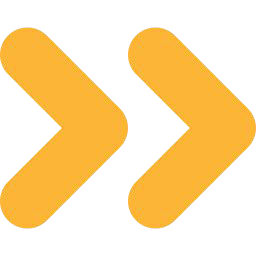 Атестація до поїздки:
вакцинація проти кору;
вакцинація проти поліомієліту;
вакцинація проти COVID-19.
Атестація, яку потрібно здійснити впродовж 90 днів після прибуття до США: 
перевірка на туберкульоз (аналіз крові IGRA);
якщо застосовно:
вакцинація проти поліомієліту;
вакцинація проти COVID-19.
Атестації потрібно підтвердити у вашому особистому кабінеті USCIS.
National Resource Center for Refugees, Immigrants and Migrants
Last Updated: Feb. 9, 2024
[Speaker Notes: До прибуття в США за програмою U4U ви повинні підтвердити, що ви вакциновані проти кору та поліомієліту й отримали принаймні одну дозу вакцини проти COVID-19. Щойно вам нададуть дозвіл на в’їзд у США за програмою U4U, ви повинні впродовж 90 днів із дати прибуття підтвердити другу медичну атестацію у особистому кабінеті Служби громадянства та імміграції США (U.S. Citizenship and Immigration Services, USCIS). Тут вам потрібно буде підтвердити, що ви пройшли перевірку на туберкульоз, а саме аналіз крові на вивільнення гамма-інтерферону (IGRA), а також отримали другу дозу вакцини проти COVID-19 (якщо ви її не отримали до того).
 
Щодо цих вимог можуть застосовуватися деякі винятки. Докладнішу інформацію дивіться на сторінці Vaccine Attestation програми Uniting for Ukraine на вебсайті USCIS, яка доступна англійською, українською та російською мовами.]
Атестація до поїздки: вакцинація проти кору
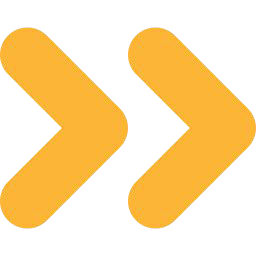 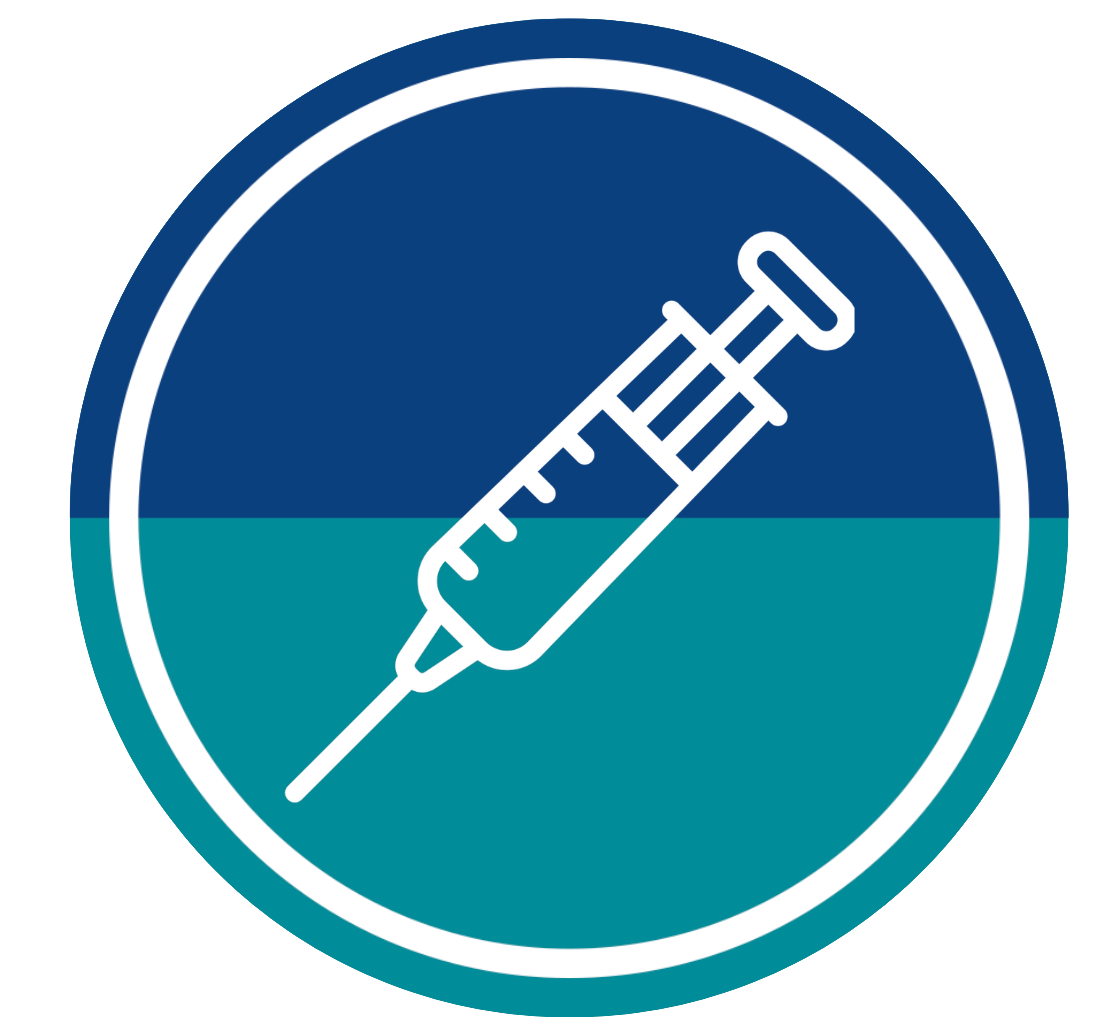 Усі особи віком від 12 місяців повинні отримати принаймні одну дозу вакцини проти кору.
Можуть застосовуватися деякі винятки (див. сторінку Vaccine Attestation програми U4U на вебсайті USCIS).
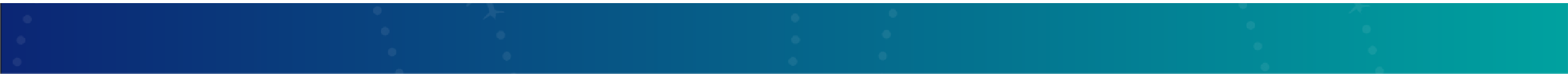 National Resource Center for Refugees, Immigrants and Migrants
Last Updated: Feb. 9, 2024
[Speaker Notes: Кір — це дуже заразний вірус, який може призвести до захворювання дихальних шляхів та ускладнень. Симптоми часто включають, але не обмежуються: високою температурою, кашлем, нежиттю та висипом.. Кір може бути небезпечним, особливо для немовлят і маленьких дітей. Для запобігання поширенню цього захворювання передбачено щеплення від кору — це попередня медична вимога, яку потрібно виконати ще до поїздки. Перед прибуттям до США всі особи, яким виповнилося 12 місяців, мають засвідчити, що вони отримали принаймні одну дозу вакцини проти кору. До цієї вимоги можуть застосовуватися деякі винятки. Докладнішу інформацію дивіться на сторінці Vaccine Attestation програми Uniting for Ukraine на вебсайті USCIS.]
Атестація до поїздки: вакцинація проти COVID-19
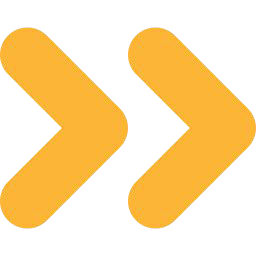 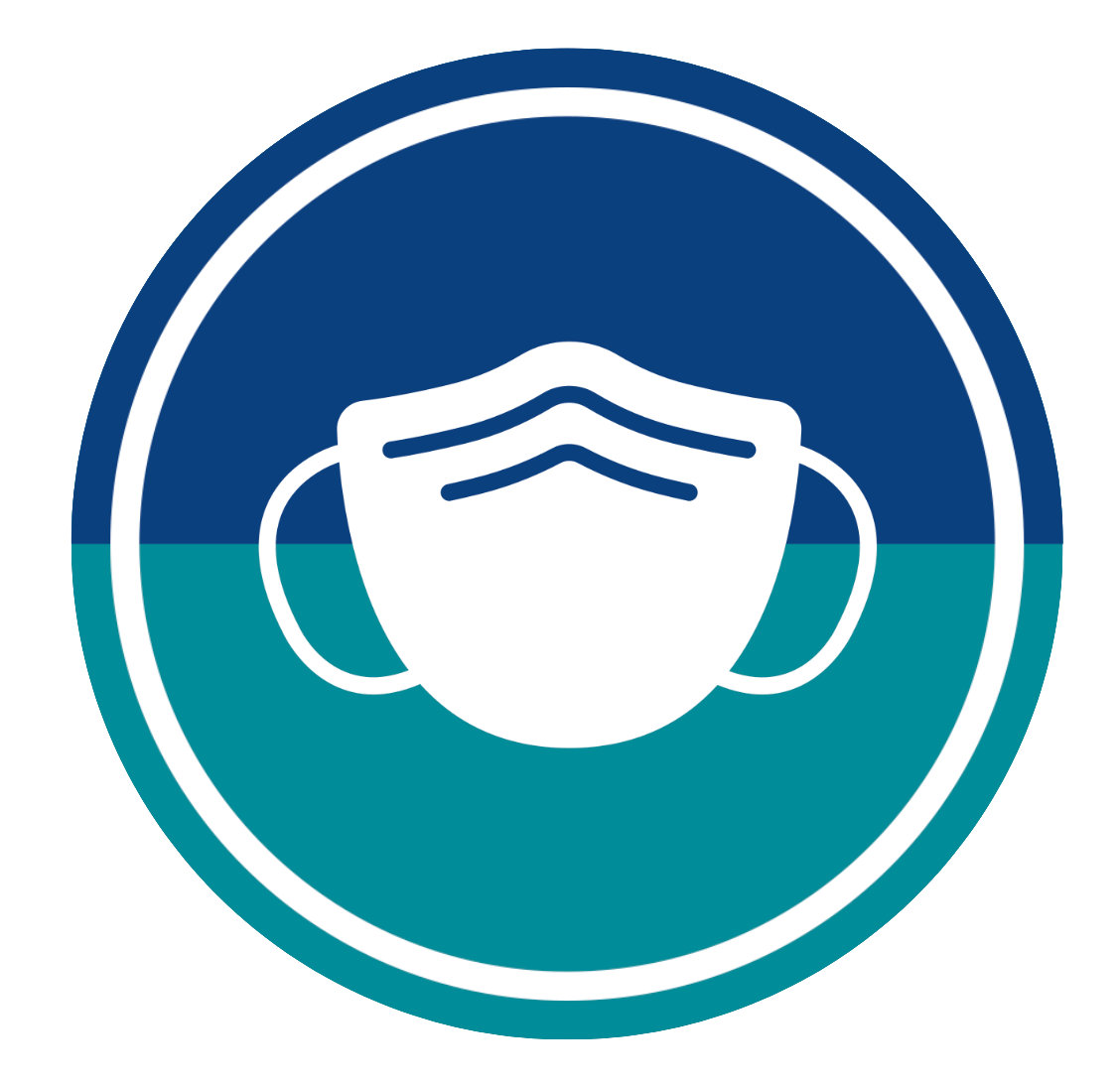 Кожна особа, якій виповнилося шість місяців, повинна отримати принаймні одну дозу вакцини проти COVID-19 до поїздки.
Ця вакцина має бути схвалена Управлінням із Продовольства та Медикаментів США (U.S. Food and Drug Administration, FDA) або внесена до списку ВООЗ для використання в надзвичайних ситуаціях (WHO EUL).
Усі особи повинні підтвердити, що вони пройдуть рекомендований курс первинної вакцинації після прибуття до США.
Можуть застосовуватися деякі винятки (див. сторінку Vaccine Attestation програми U4U на вебсайті USCIS).
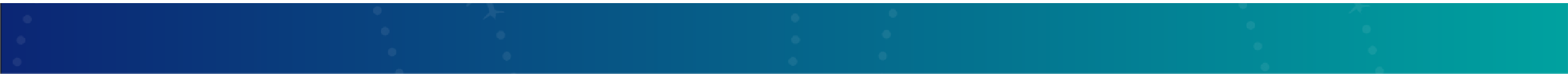 National Resource Center for Refugees, Immigrants and Migrants
Last Updated: Feb. 9, 2024
[Speaker Notes: Понад 1 мільйон людей померли від COVID-19 у США. Щоб захистити населення, уряд США вимагає, щоб українці, які отримали гуманітарний пароль, були вакциновані від COVID-19. Це означає, що всі особи віком від шести місяців і старше повинні отримати принаймні одну дозу вакцини проти COVID-19, схваленої Управлінням із Продовольства та Медикаментів США (FDA) або внесеної до списку ВООЗ для використання в надзвичайних ситуаціях (WHO EUL). Діти, які були замалі для щеплення до прибуття до США, повинні розпочати курс вакцинації проти COVID-19 впродовж 90 днів із дати прибуття до США або після досягнення відповідного віку (6 місяців). До цієї вимоги можуть застосовуватися деякі винятки. Докладнішу інформацію дивіться на сторінці Vaccine Attestation програми Uniting for Ukraine на вебсайті USCIS.
 
Понад 12,7 мільйона людей у світі отримали вакцинацію проти COVID-19. Це є безпечним та ефективним способом знизити ризик серйозного перебігу хвороби та смерті. Вакцини проти COVID-19 доступні в аптеках і багатьох клініках у США.]
Атестація до поїздки: вакцинація проти поліомієліту
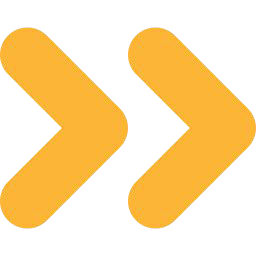 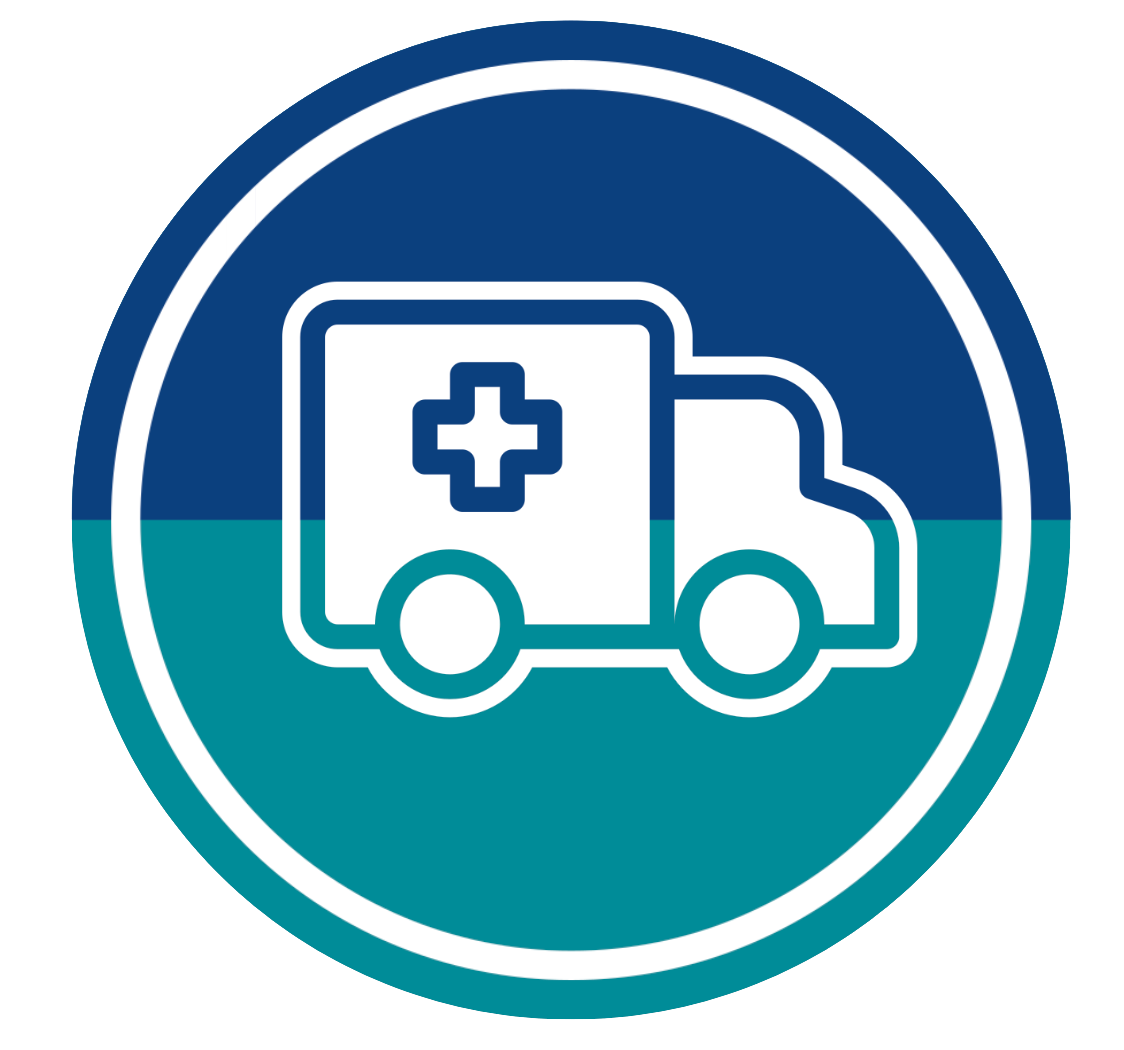 Усі особи віком від 6 тижнів повинні були отримати щеплення проти поліомієліту.
Можливі деякі винятки:
якщо дитина молодше 6 тижнів;
якщо вакцина не схвалена чи не зареєстрована для застосування у віковій групі особи;
якщо особа має право на виняток за медичними показаннями.
Докладнішу інформацію дивіться на сторінці Vaccine Attestation програми U4U.
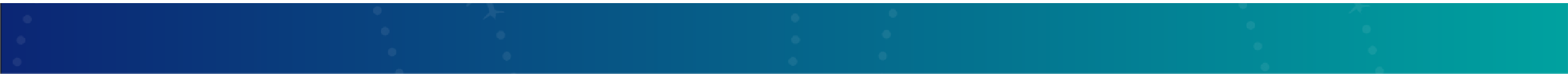 National Resource Center for Refugees, Immigrants and Migrants
Last Updated: Feb. 9, 2024
[Speaker Notes: Поліомієліт — це тяжке захворювання, яке може призвести до тривалої інвалідності або навіть смерті. Щоб гарантувати, що поліомієліт залишається під контролем у США, уряд вимагає, щоб українці віком від 6 тижнів, які отримали гуманітарний пароль, зробили вакцину/щеплення проти поліомієліту до прибуття в США. Діти, надто малі для вакцинації перед поїздкою, повинні пройти атестацію, яка підтверджує, що вони були вакциновані проти поліомієліту протягом 90 днів після прибуття до США. До цієї вимоги можуть застосовуватися деякі винятки. Докладнішу інформацію дивіться на сторінці Vaccine Attestation програми Uniting for Ukraine на вебсайті USCIS.
 
Вакцини проти поліомієліту є безпечними й ефективними. Вони доступні в аптеках і багатьох клініках у США.]
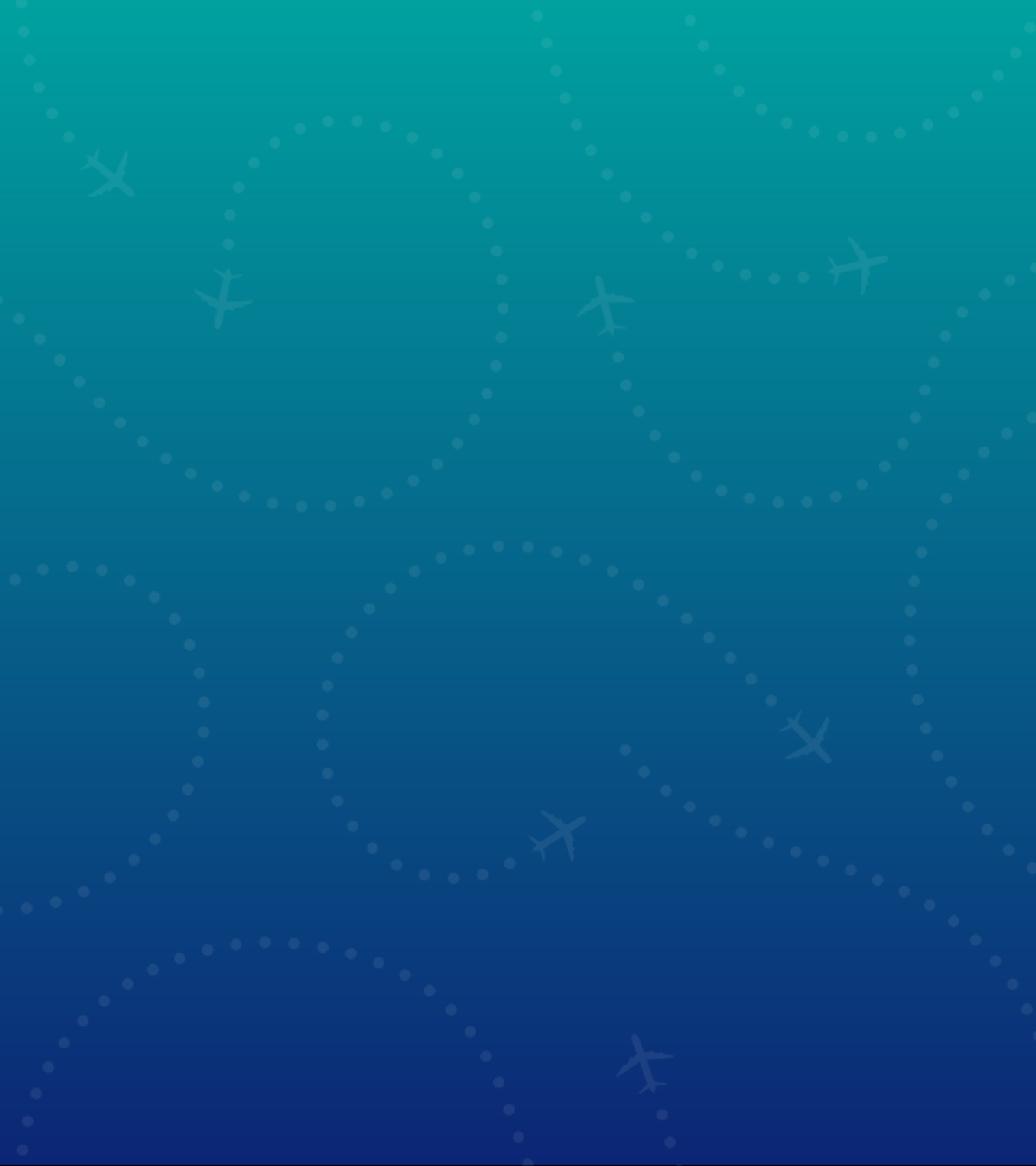 Атестація впродовж 90 днів після прибуття до США: скрінінг на туберкульоз
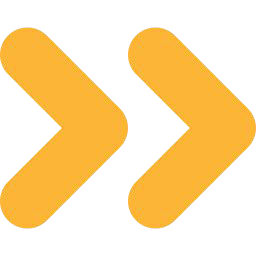 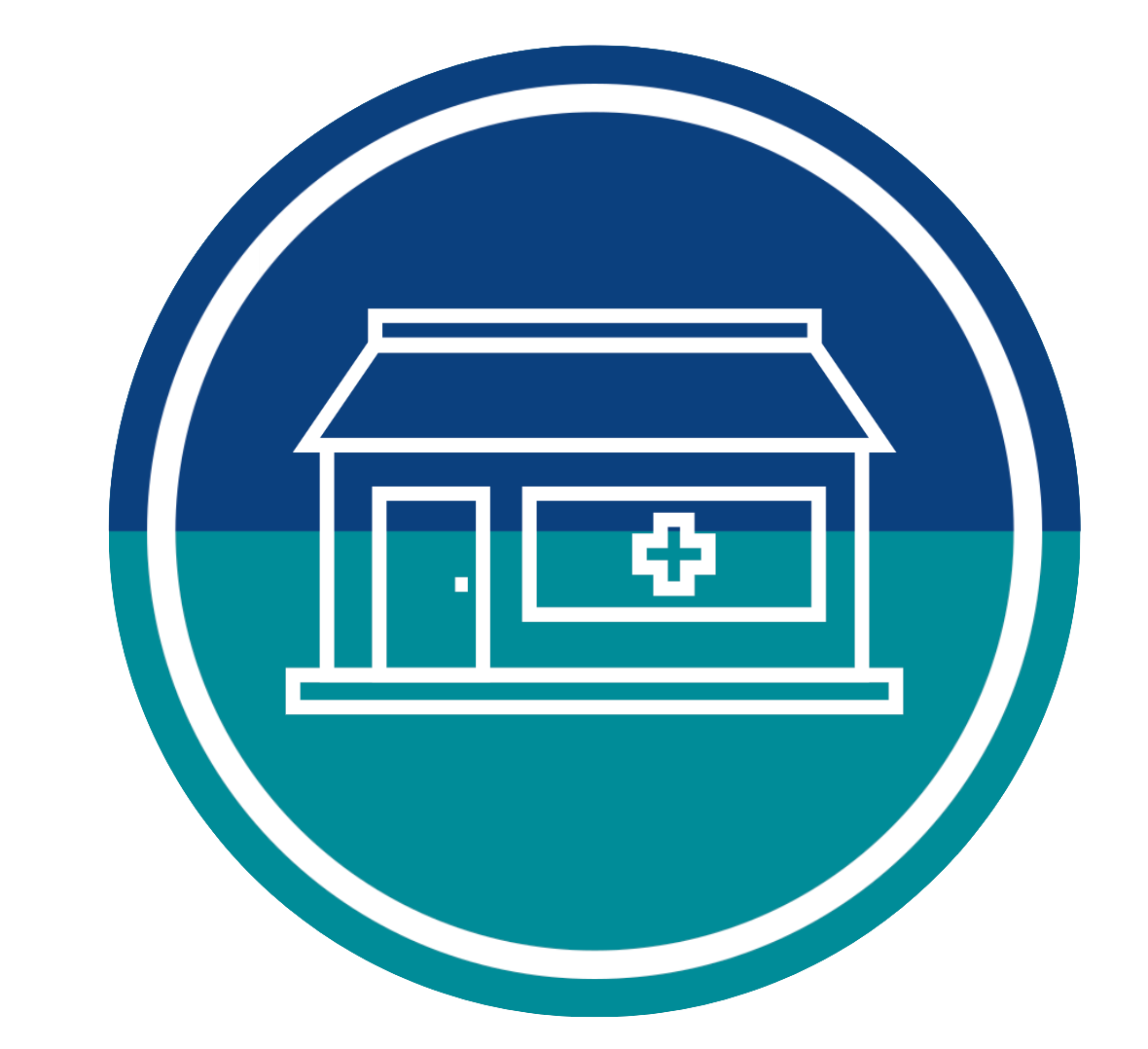 Усі, кому вже виповнилося два роки, повинні пройти скрінінг на туберкульоз (TB) впродовж 90 днів після прибуття.
Аналіз крові на вивільнення гамма-інтерферону (IGRA)
Доступний у більшості державних і комунальних клінік.
National Resource Center for Refugees, Immigrants and Migrants
Last Updated: Feb. 9, 2024
[Speaker Notes: Туберкульоз — це захворювання, що передається повітряним шляхом і може призвести до тяжкої хвороби та смерті. Уряд вимагає, щоб українці віком від двох років, які отримали гуманітарний пароль, пройшли скринінг на туберкульоз протягом 90 днів після прибуття до США. Така перевірка повинна бути виконана за допомогою аналізу крові на вивільнення гамма-інтерферону (IGRA). Коли будете записуватися на перевірку, обов’язково попросіть саме аналіз крові IGRA.

Діти віком до двох років мають право на виняток, що звільнює від цієї медичної вимоги.]
Атестація на Туберкульоз
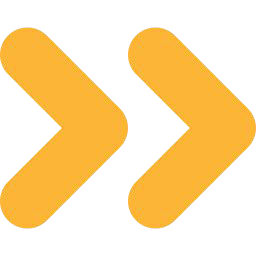 Всі особи, яким уже виповнилося два роки, повинні зазначити один із трьох результатів аналізу крові IGRA: 
негативний; 
невизначений (сумнівний): погодьтеся на відвідування лікаря для проведення додаткових обстежень та лікування;
позитивний: погодьтеся на рентген грудної клітки та в разі відхилення від норми або наявності інших симптомів дотримуйтеся рекомендацій щодо ізоляції та лікування.
Обов’язково збережіть усі результати аналізів!
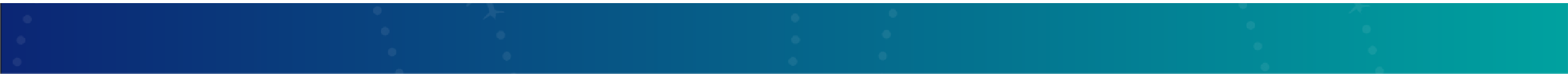 National Resource Center for Refugees, Immigrants and Migrants
Last Updated: Feb. 9, 2024
[Speaker Notes: Після здавання аналізу крові IGRA ви отримаєте результати. На підставі цих результатів вам потрібно буде засвідчити один з трьох висновків: 
Результат аналізу був негативним: це означає, що у вас немає туберкульозу. 
Результат аналізу був невизначеним: це означає, що результати аналізу крові сумнівні. У такому разі під час атестації вам потрібно буде погодитися на подальше обстеження та додатковий контроль у медичного працівника. Заклад, де ви робили аналіз, повідомить вам, що робити далі. 
Результат аналізу був позитивним: це означає, що у вас позитивний результат аналізу на туберкульоз. У такому разі вам потрібно буде зробити рентгенографію грудної клітки, щоб побачити, чи у вас активний туберкульоз. Якщо ви отримаєте позитивний результат аналізу, ви повинні підтвердити, що пройдете лікування та будете дотримуватися медичних рекомендацій. 
Важливо зберегти копію всіх результатів аналізів і документів, щоб довести, що ви пройшли всі рекомендовані обстеження та лікування.]
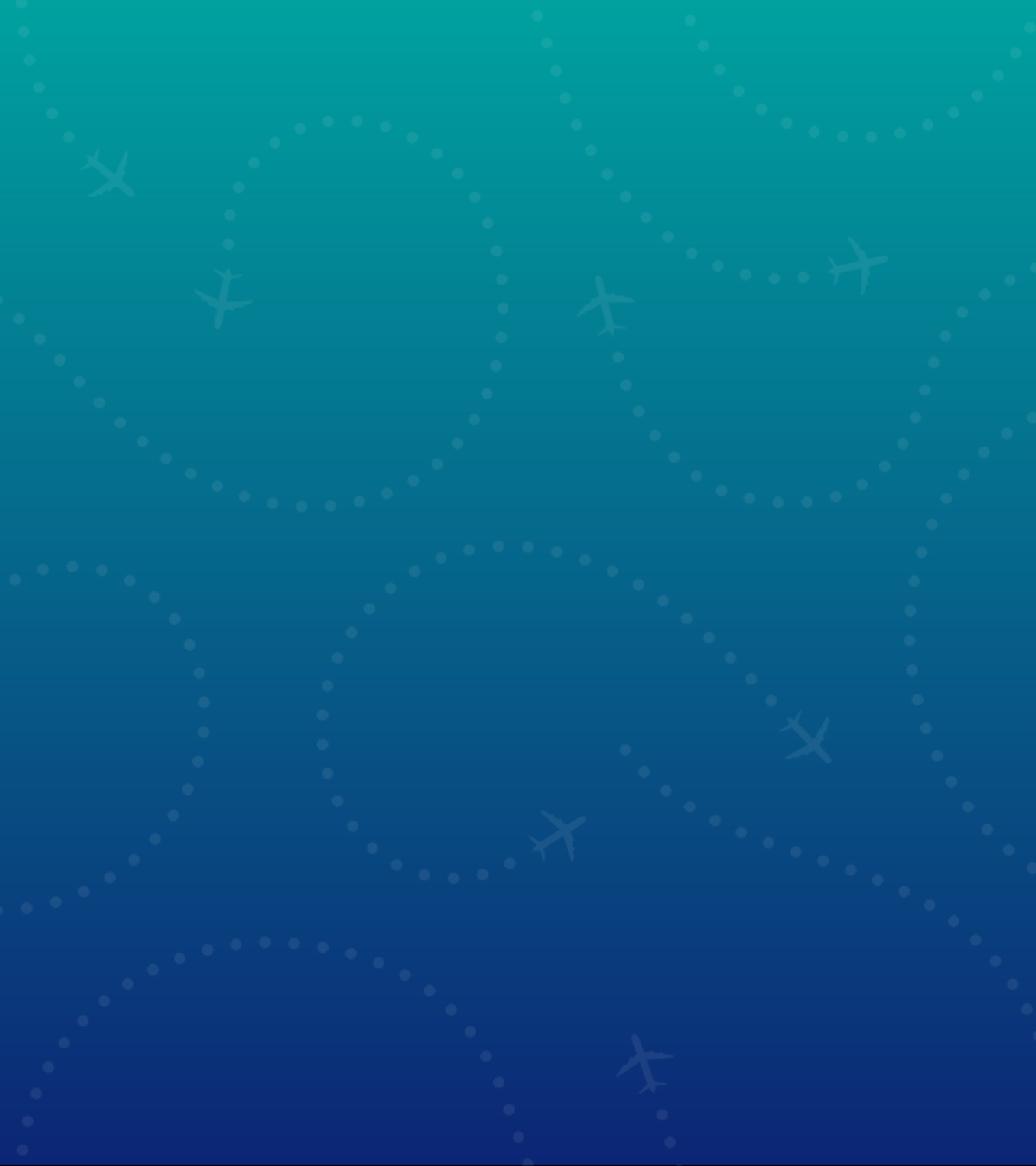 Атестація впродовж 90 днів після прибуття до США: Вакцинація Проти Поліомієліту
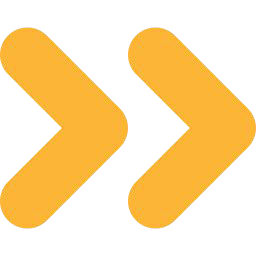 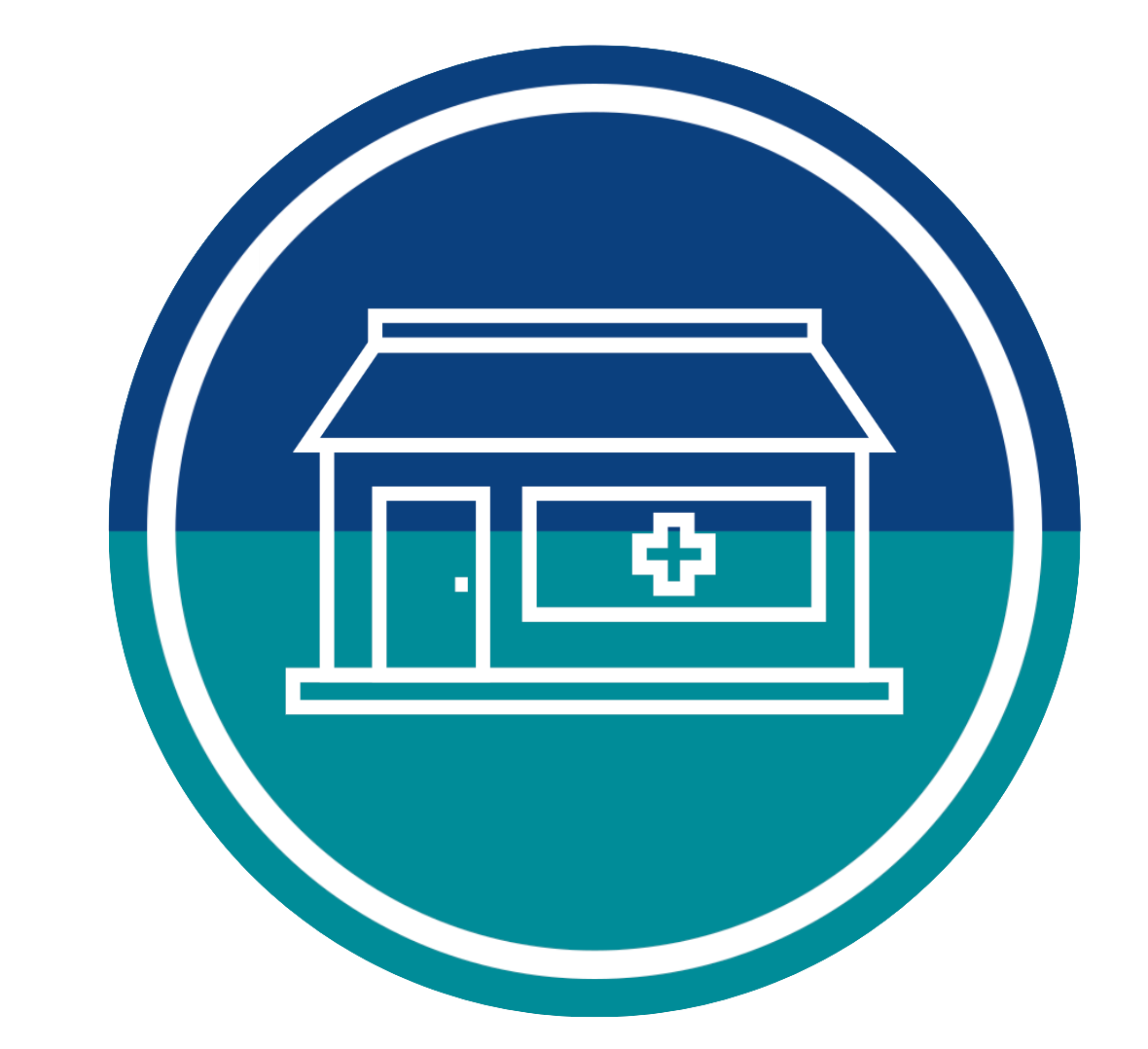 Це попередня вимога, яку потрібно виконати до прибуття всім особам віком від 6 тижнів.
Якщо дитина була замалою для вакцинації або якщо вакцина не була схвалена в цій віковій групі, дитина повинна отримати цю вакцину впродовж 90 днів після прибуття до США. 
Можуть застосовуватися деякі винятки (див. сторінку Vaccine Attestation програми U4U на вебсайті USCIS).
National Resource Center for Refugees, Immigrants and Migrants
Last Updated: Feb. 9, 2024
[Speaker Notes: Поліомієліт — це тяжке захворювання, яке може призвести до тривалої інвалідності або навіть смерті. Щоб гарантувати, що поліомієліт залишається під контролем у США, уряд вимагає, щоб українці віком від 6 тижнів, які отримали гуманітарний пароль, зробили вакцину/щеплення проти поліомієліту до прибуття в США. Проте якщо ваша дитина була замалою для щеплення до поїздки або якщо ця вакцина не була схвалена чи зареєстрована для застосування у вашому місці проживання, дитина має пройти атестацію, що підтверджує, що вона отримала вакцінацію проти поліомієліту протягом 90 днів після прибуття до США. До цієї вимоги можуть застосовуватися деякі винятки. Докладнішу інформацію дивіться на сторінці Vaccine Attestation програми Uniting for Ukraine на вебсайті USCIS.

Вакцини проти поліомієліту є безпечними й ефективними. Вони доступні в аптеках і багатьох клініках у США.]
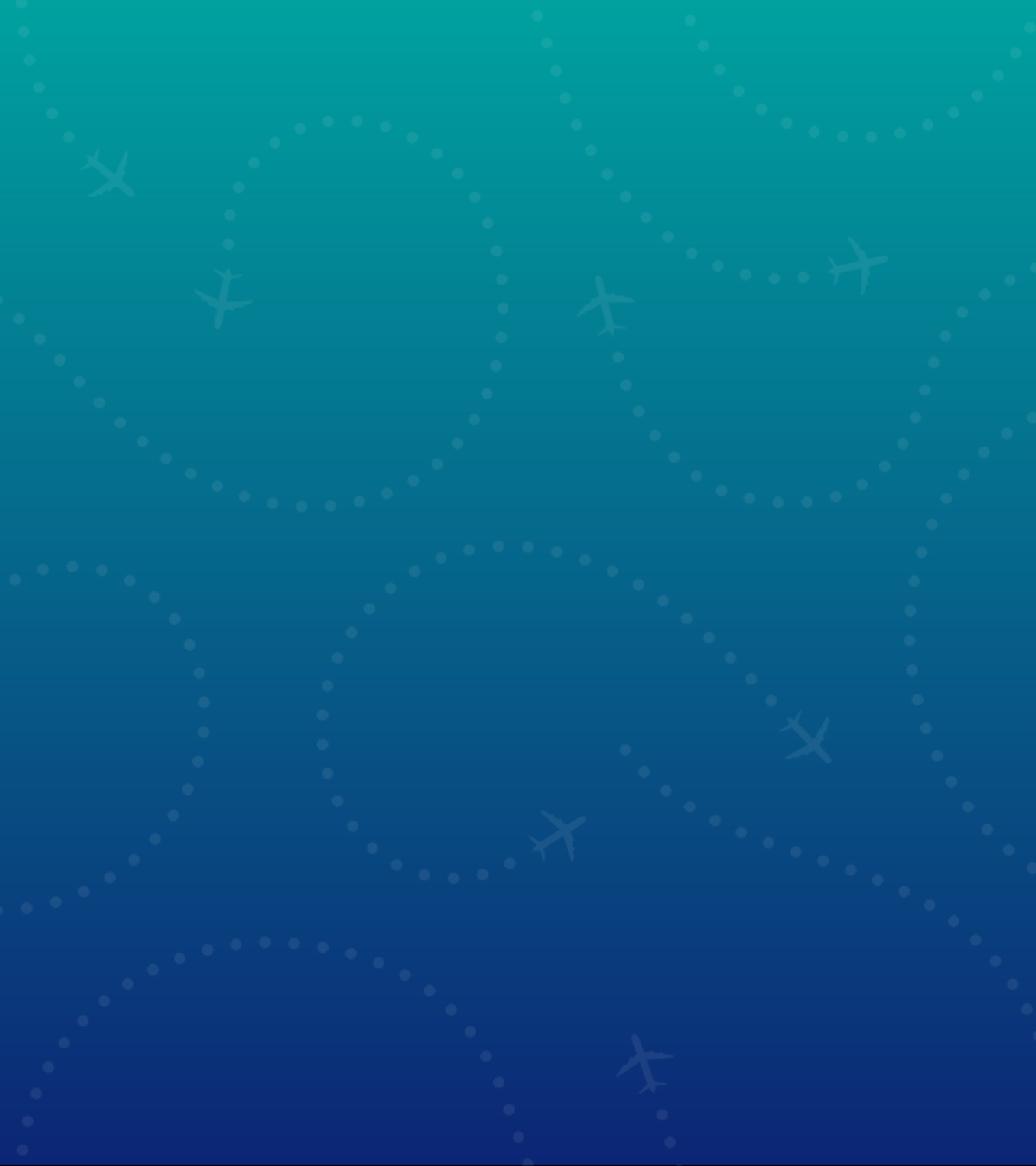 Атестація впродовж 90 днів після прибуття до США: Вакцинація Проти COVID-19
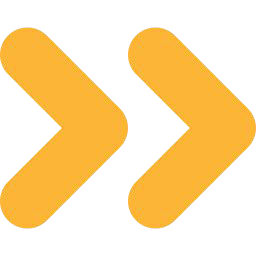 Якщо дитина була замалою для отримання першої дози або якщо вакцина не була схвалена в цій віковій групі, дитина повинна отримати першу дозу впродовж 90 днів після прибуття до США та завершити курс первинної вакцинації.
Можуть застосовуватися деякі винятки (див. сторінку Vaccine Attestation програми U4U на вебсайті USCIS).
Отримання першої дози вакцини проти COVID-19 є попередньою вимогою, яку потрібно виконати до прибуття всім особам віком від 6 місяців.
Всі особи повинні засвідчити, що вони завершать рекомендований курс первинної вакцинації після прибуття до США.
National Resource Center for Refugees, Immigrants and Migrants
Last Updated: Feb. 9, 2024
[Speaker Notes: Як зазначалося раніше, всі особи віком від шести місяців і старше повинні до поїздки отримати принаймні одну дозу вакцини проти COVID-19, схваленої Управлінням із Продовольства та Медикаментів США (FDA) або внесеної до списку ВООЗ для використання в надзвичайних ситуаціях (WHO EUL). Проте діти, які були замалими для щеплення до прибуття до США, і особи, які проживали в місцях, де вакцина проти COVID-19 не була схвалена чи зареєстрована для застосування в їхній віковій групі, повинні розпочати свій курс вакцинації проти COVID-19 впродовж 90 днів із дати прибуття до США або після досягнення відповідного віку (6 місяців). Усі також повинні підтвердити, що завершать рекомендований курс первинної вакцинації згідно із чинними настановами Центрів із Контролю та Профілактики Захворювань США (Centers for Disease Control and Prevention, CDC) після прибуття до США. До цієї вимоги можуть застосовуватися деякі винятки. Докладнішу інформацію дивіться на сторінці Vaccine Attestation програми Uniting for Ukraine на вебсайті USCIS.]
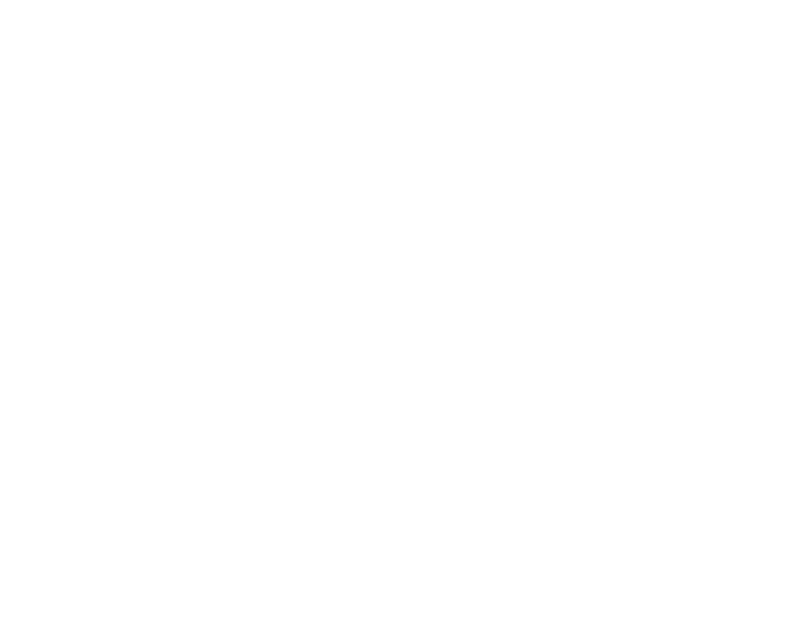 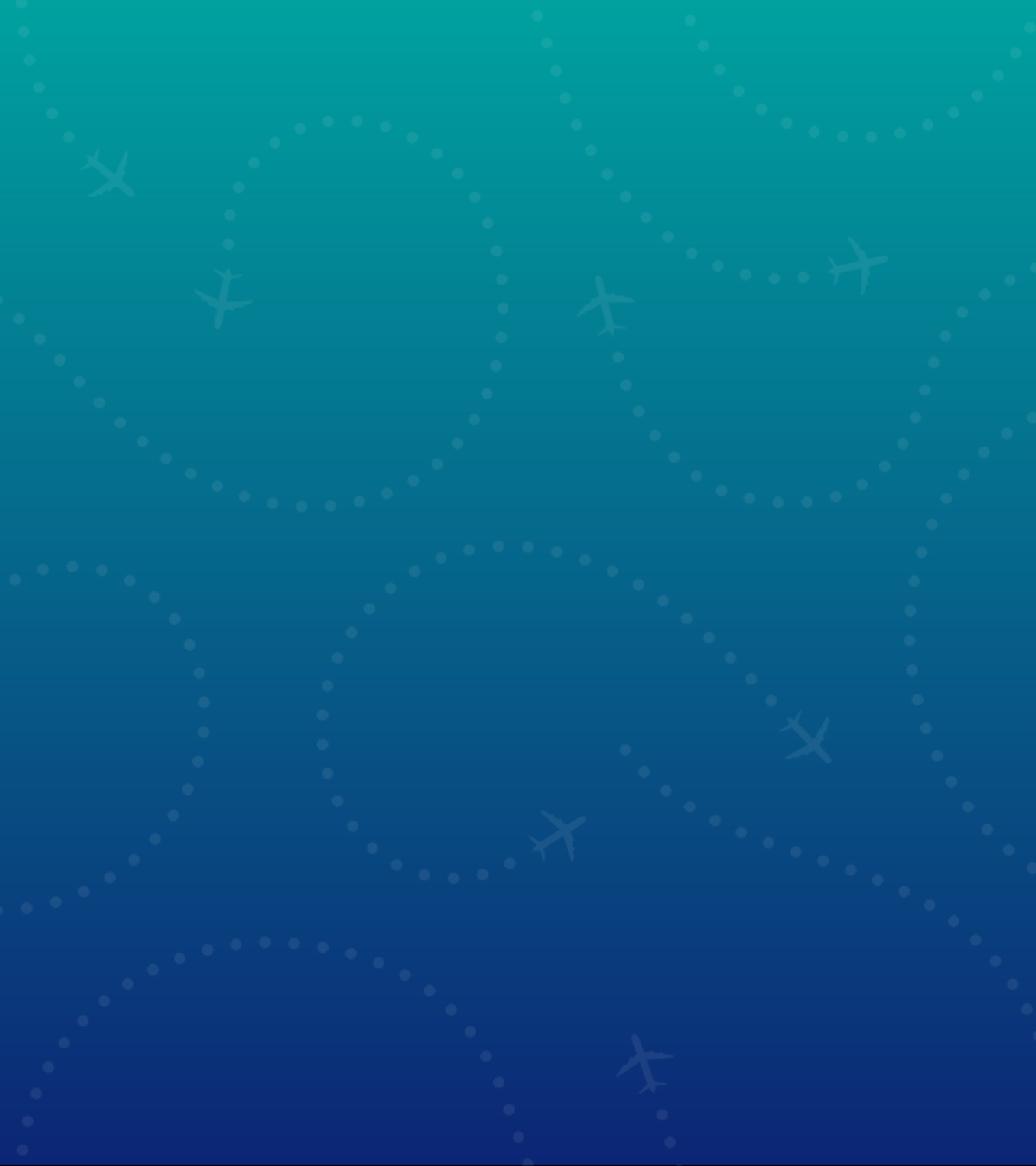 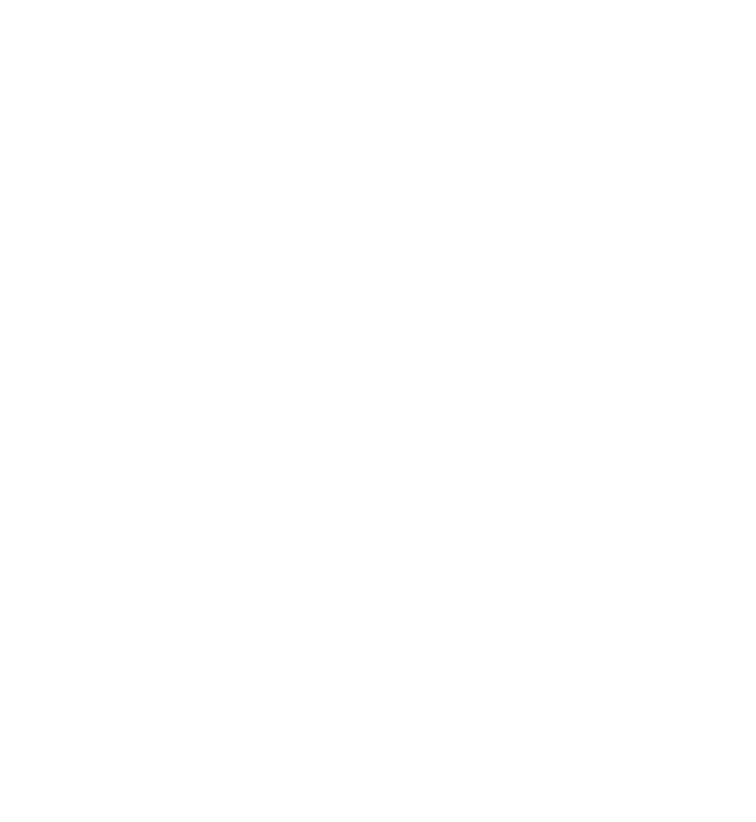 Пошук Вакцин і Послуг Скрінінга на Туберкульоз
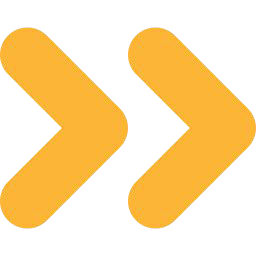 National Resource Center for Refugees, Immigrants and Migrants
Last Updated: Feb. 9, 2024
Пошук Вакцин і Скрінінга на Туберкульоз
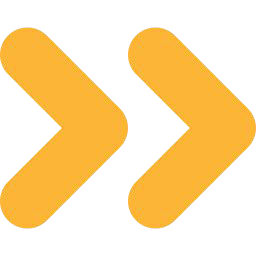 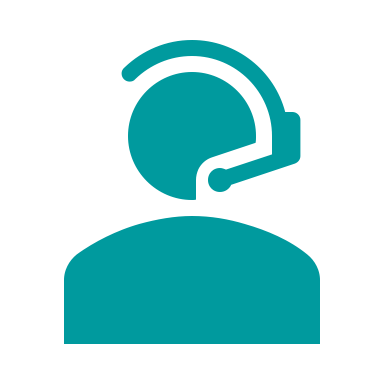 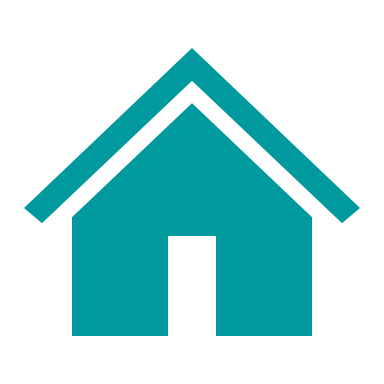 Знайдіть Кваліфікований Федеральний Медичний Центр https://findahealthcenter.hrsa.gov/
Запитайте свого соціального працівника
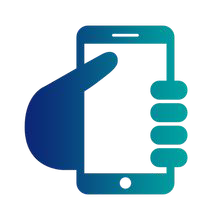 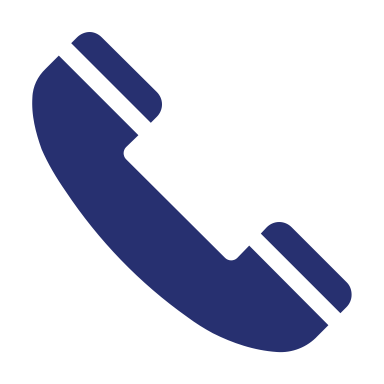 Зверніться на віртуальну лінію з питань переселення
(212) 551-3010 (працює з понеділка по п’ятницу з 09:00 до 17:00 за північноамериканським східним часом)
VRL@rescue.org
Зателефонуйте 2-1-1 
Якщо ви не говорите англійською, ви можете попросити перекладача, сказавши: «No English. I need a Ukrainian interpreter».
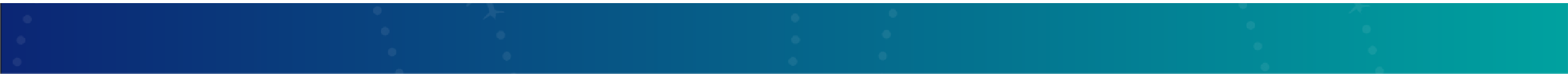 National Resource Center for Refugees, Immigrants and Migrants
Last Updated: Feb. 9, 2024
[Speaker Notes: Є кілька місць, куди ви можете звернутися по необхідні вакцини або аналіз на туберкульоз. 
Запитайте свого соціального працівника 
Зверніться на віртуальну лінію з питань переселення 
Зателефонуйте за номером (212) 551-3010 (з понеділка по п’ятницю з 09:00 до 17:00 за північноамериканським східним часом) або напишіть на електронну адресу VRL@rescue.org 
Знайдіть Кваліфікований Федеральний Медичний Центр (https://findahealthcenter.hrsa.gov/)
Зателефонуйте 2-1-1: це телефонний номер для отримання інформації та напрямків на послуги за місцем проживання.
Якщо ви не говорите англійською, скажіть: «No English. I need a Ukrainian interpreter». 
Потім зачекайте на лінії. Це може зайняти кілька хвилин.]
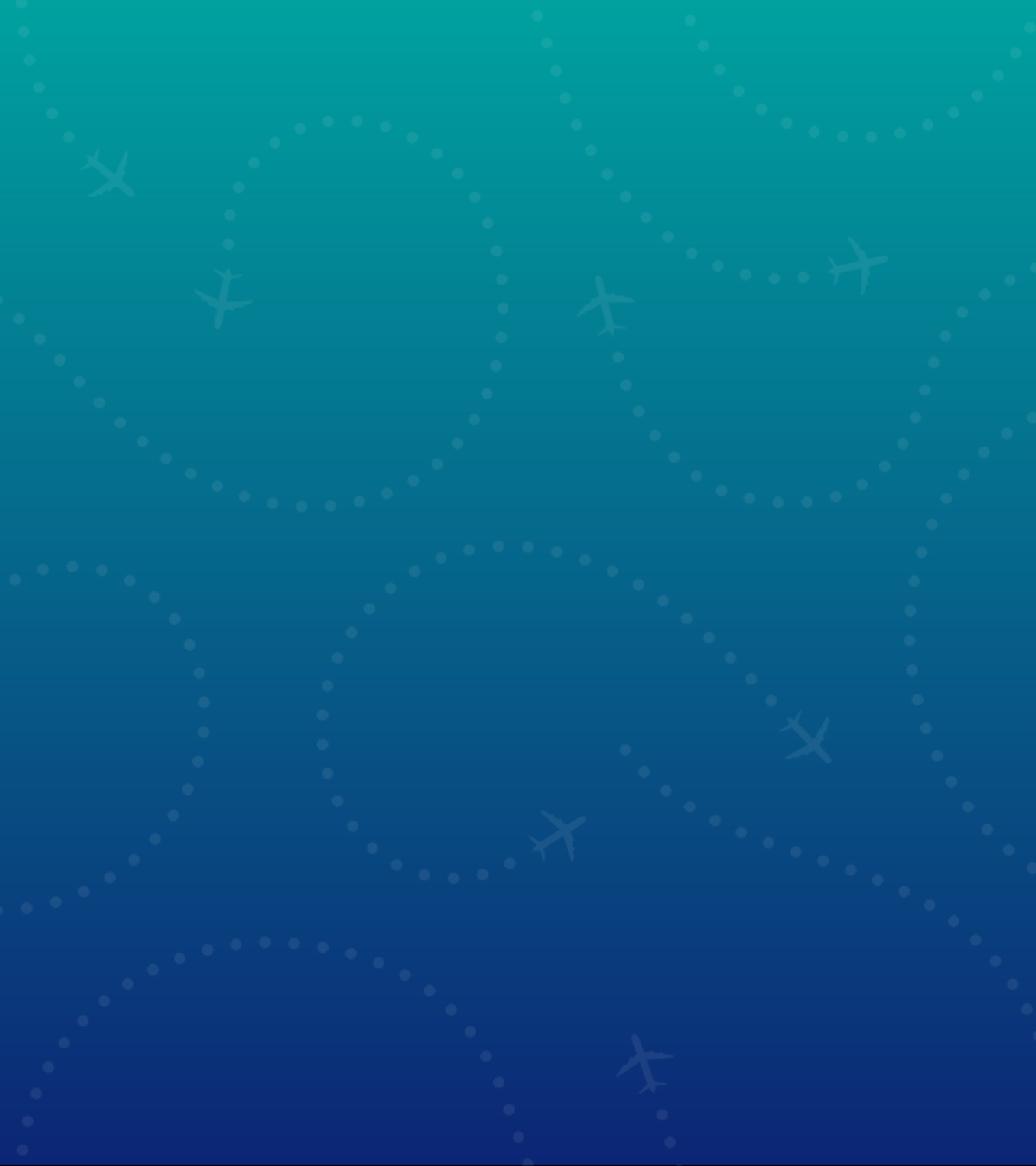 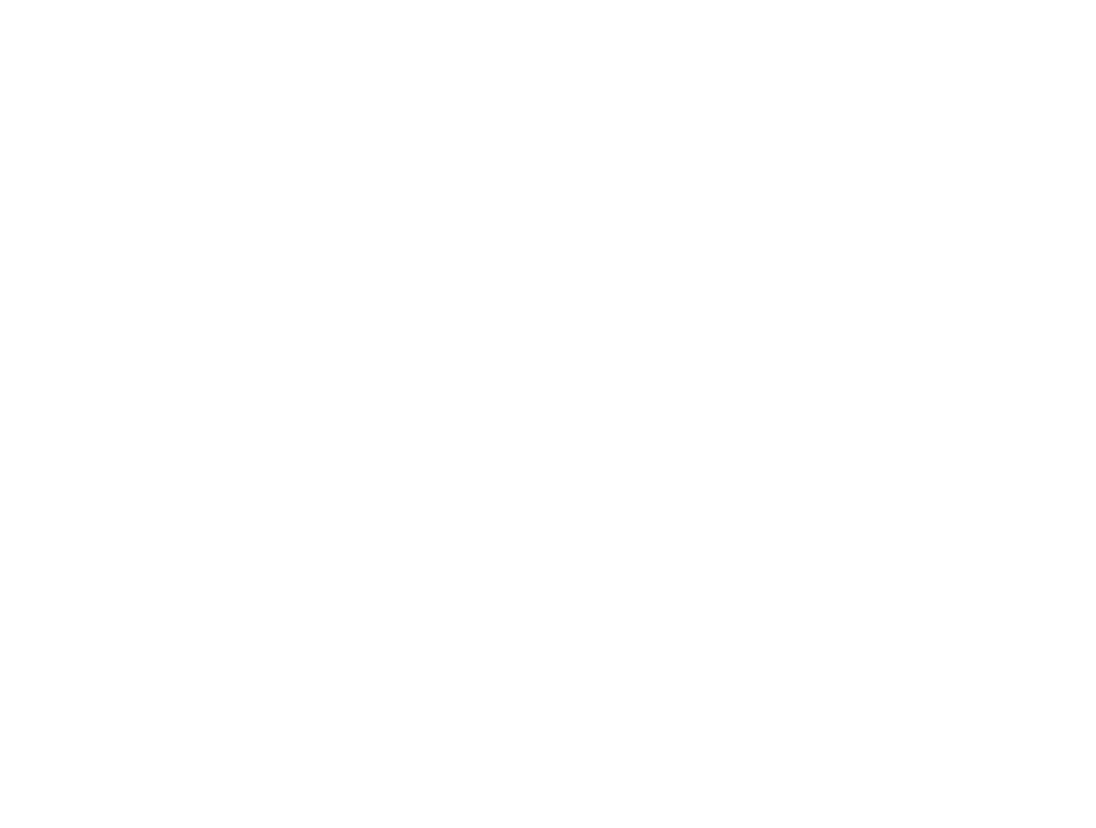 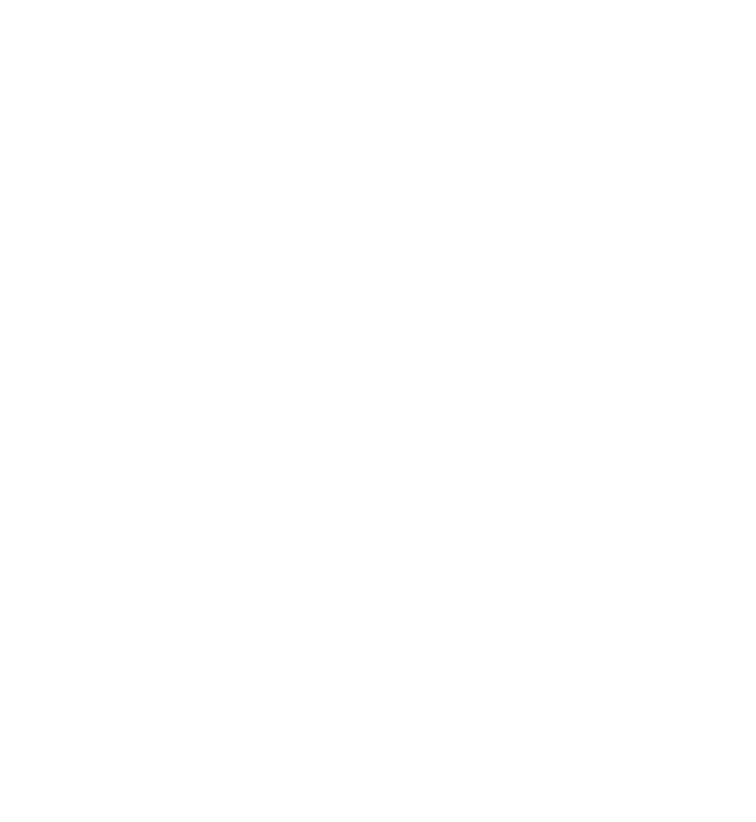 Оплата Вакцинації та Скрінінгу
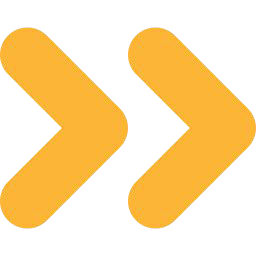 National Resource Center for Refugees, Immigrants and Migrants
Last Updated: Feb. 9, 2024
Оплата Вакцинації та Скрінінгу
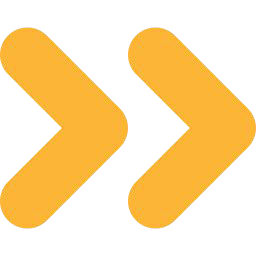 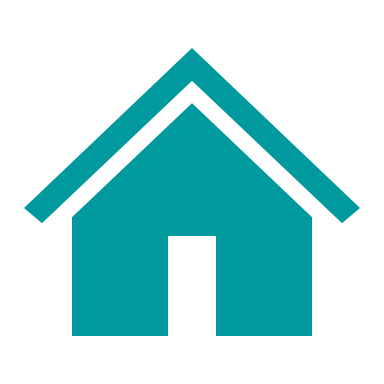 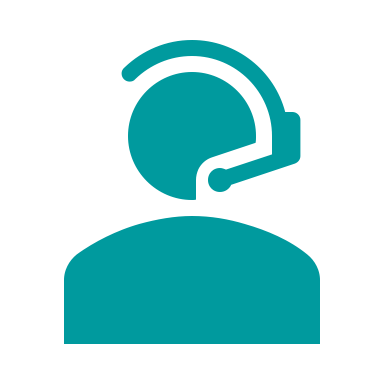 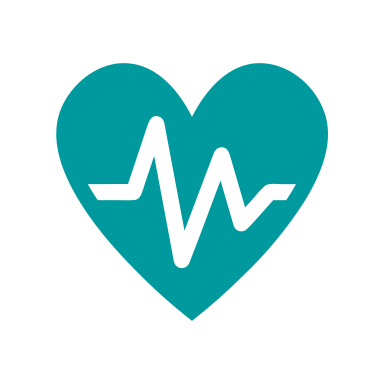 Кваліфікований Федеральний Медичний Центр
Medicaid
Люди, які прибувають із 1 жовтня 2023 року, можуть не мати права на цю програму.
Поговоріть зі своїм соціальним працівником
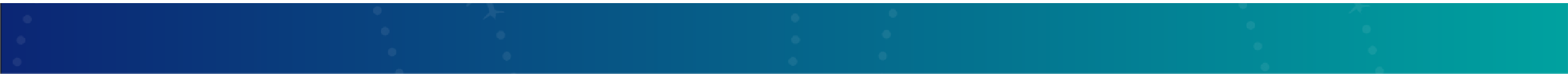 National Resource Center for Refugees, Immigrants and Migrants
Last Updated: Feb. 9, 2024
[Speaker Notes: Більшість українців, які прибули до США за програмою U4U, мають державне медичне страхування Medicaid. Medicaid — це тип медичного страхування, яке уряд США надає людям, котрі можуть мати право на безкоштовну або недорогу медичну допомогу. Щойно ви отримаєте свій номер картки страхування, ви можете записатися до сімейного терапевта й отримати направлення на вакцинацію або скрінінг. 
 
Проте є кілька винятків. Деякі українці, які прибули до США за програмою U4U, можуть уже не мати страхування Medicaid, бо вони влаштувалися на роботу й заробляють забагато, щоб відповідати критеріям для отримання державного медичного страхування. Крім того, якщо ви прибули до США після 1 жовтня 2023 р., ви не маєте права на пільги від Офісу з Переселення Біженців (Office of Refugee Resettlement, ORR), до яких належить і Medicaid. Є деякі винятки, тож поговоріть зі своїм соціальним працівником, щоб дізнатися більше.
 
Навіть якщо у вас немає страхування Medicaid, є кілька варіантів. У більшості Кваліфікованих Федеральних Медичних Центрів є послуги, що надаються безкоштовно або за значно зниженою ціною. Також можна порадитися зі своїм соціальним працівником, щоб дізнатися про місцеві варіанти. Ви також можете зателефонувати на віртуальну лінію з питань переселення або на номер 2-1-1.       
 
Вакцини проти COVID-19 можуть бути безкоштовними залежно від того, де ви живете й чи є у вас страхування. Запитайте свого соціального працівника, чи можете ви отримати вакцину безкоштовно й де вакцинуватися. 
 
Скрінінг на туберкульоз (TB) можна зробити в центрі первинної медичної допомоги, клініці для біженців, клініці управління охорони здоров’я штату або діагностичній лабораторії. Якщо вам потрібне направлення від лікаря, ви можете отримати його від свого лікаря первинної ланки за програмою Medicaid. Ваше страхування може покривати вартість аналізу. Якщо у вас немає медичного страхування, аналіз коштуватиме від 80 до 200 доларів США. Можливо, ви зможете знайти дешевші аналізи в комунальних клініках або управліннях охорони здоров’я поблизу.
                                                                           
Для помічників: додаткове покриття Medicaid різниться залежно від штату (https://www.medicaid.gov/medicaid/benefits/index.html). Ваш текст щодо обов’язкового покриття можна скоригувати, користуючись повним переліком пільг (https://www.medicaid.gov/medicaid/benefits/mandatory-optional-medicaid-benefits/index.html).]
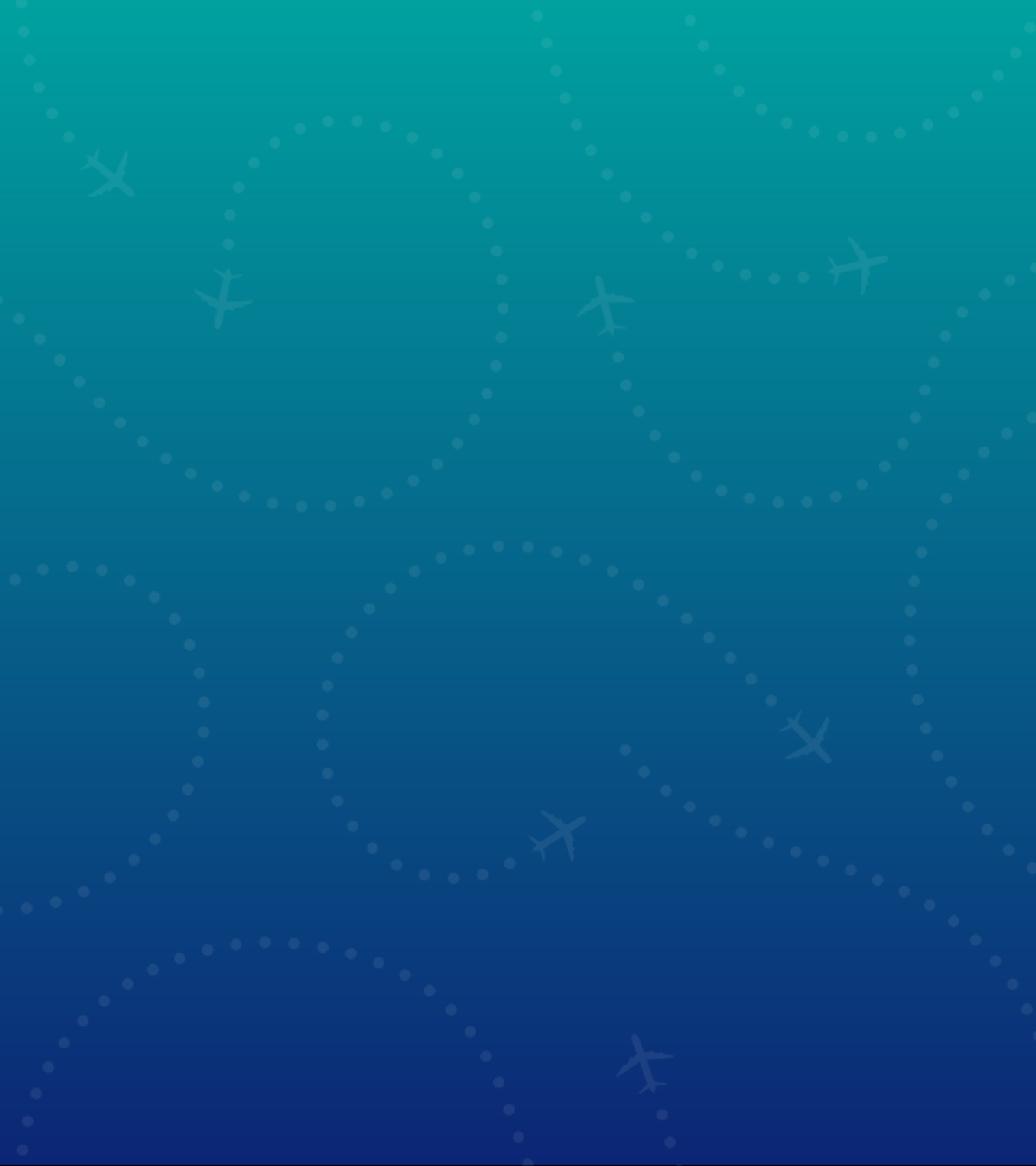 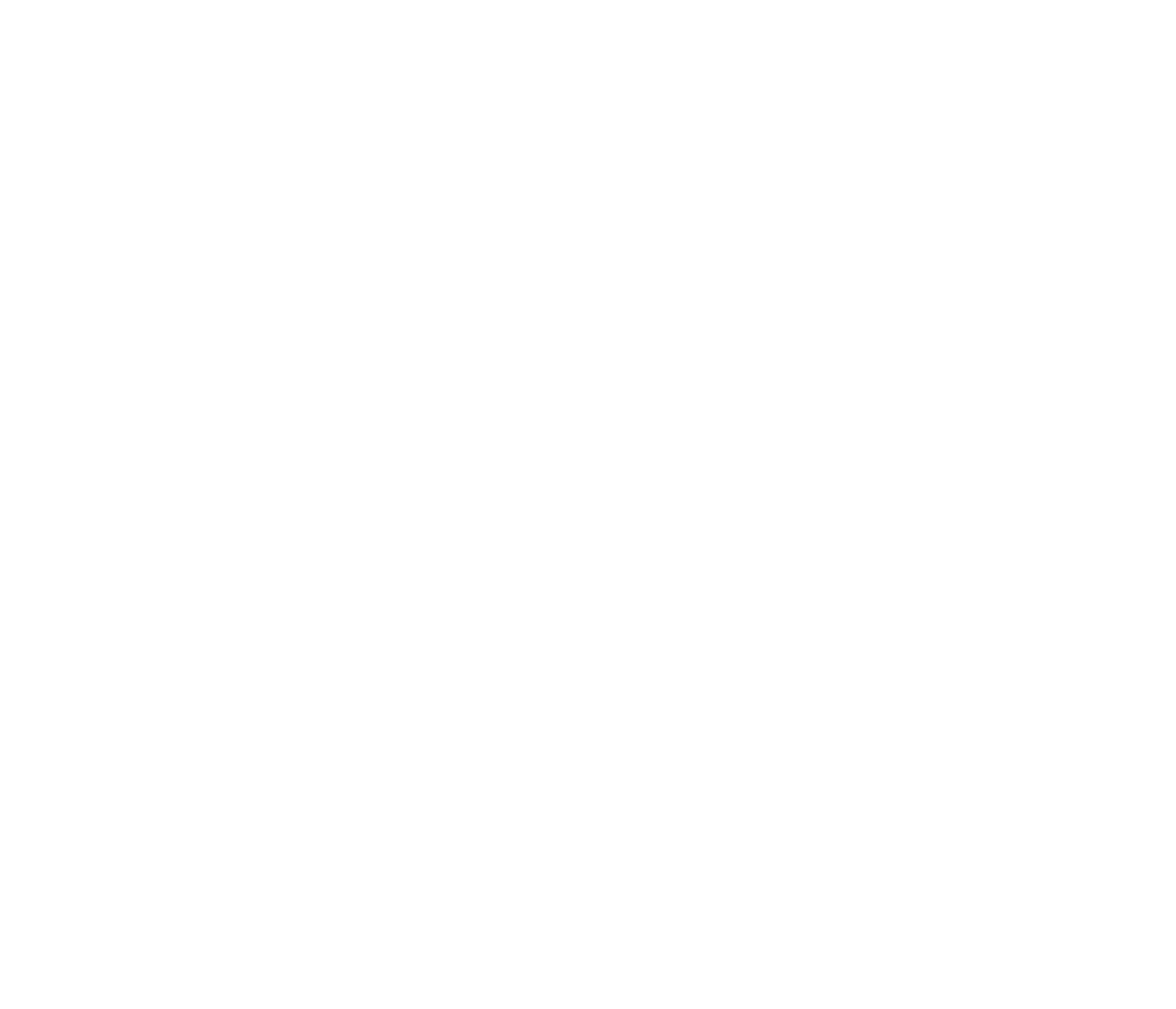 Де Підтвердити Атестацію?
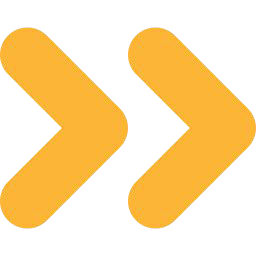 Особистий кабінет USCIS
National Resource Center for Refugees, Immigrants and Migrants
Last Updated: Feb. 9, 2024
[Speaker Notes: Ви можете підтвердити виконання цих вимог онлайн у своєму особистому кабінеті USCIS.  
Підтвердити, що ви виконали всі медичні вимоги, легко. Вам потрібно лише увійти у свій особистий кабінет USCIS, де ви знайдете форму для підтвердження виконання медичних вимог.  
 
Для помічників: попередній огляд варіантів атестації доступний англійською, українською та російською мовами. Проводячи презентацію, слід продемонструвати попередній огляд. 

Англійська мова: https://www.uscis.gov/humanitarian/uniting-for-ukraine/uniting-for-ukraine-vaccine-attestation
Українська мова: https://www.uscis.gov/humanitarian/atestaciya-vakcin
Російська мова: https://www.uscis.gov/humanitarian/uniting-for-ukraine/uniting-for-ukraine-vaccine-attestation-russian]
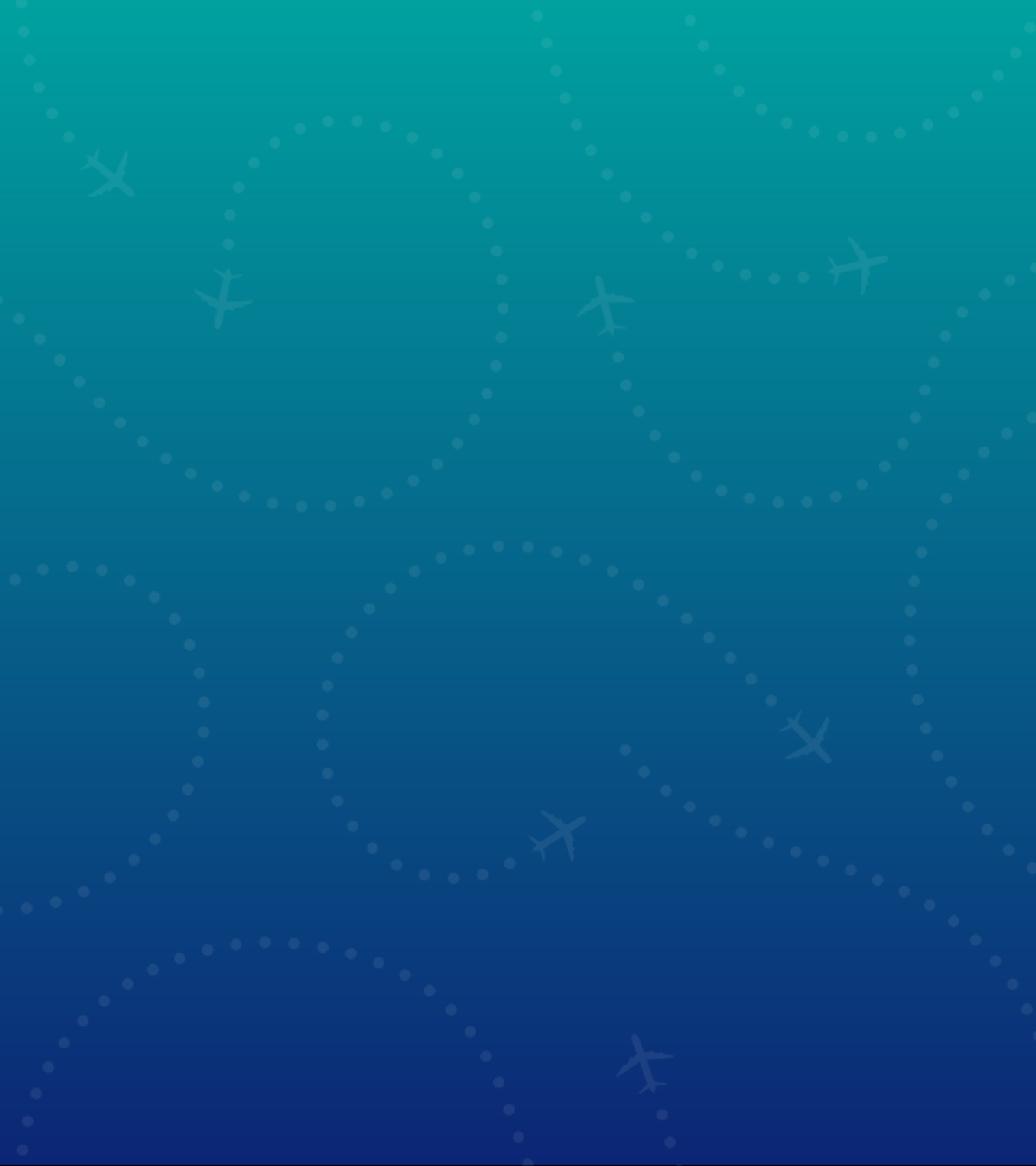 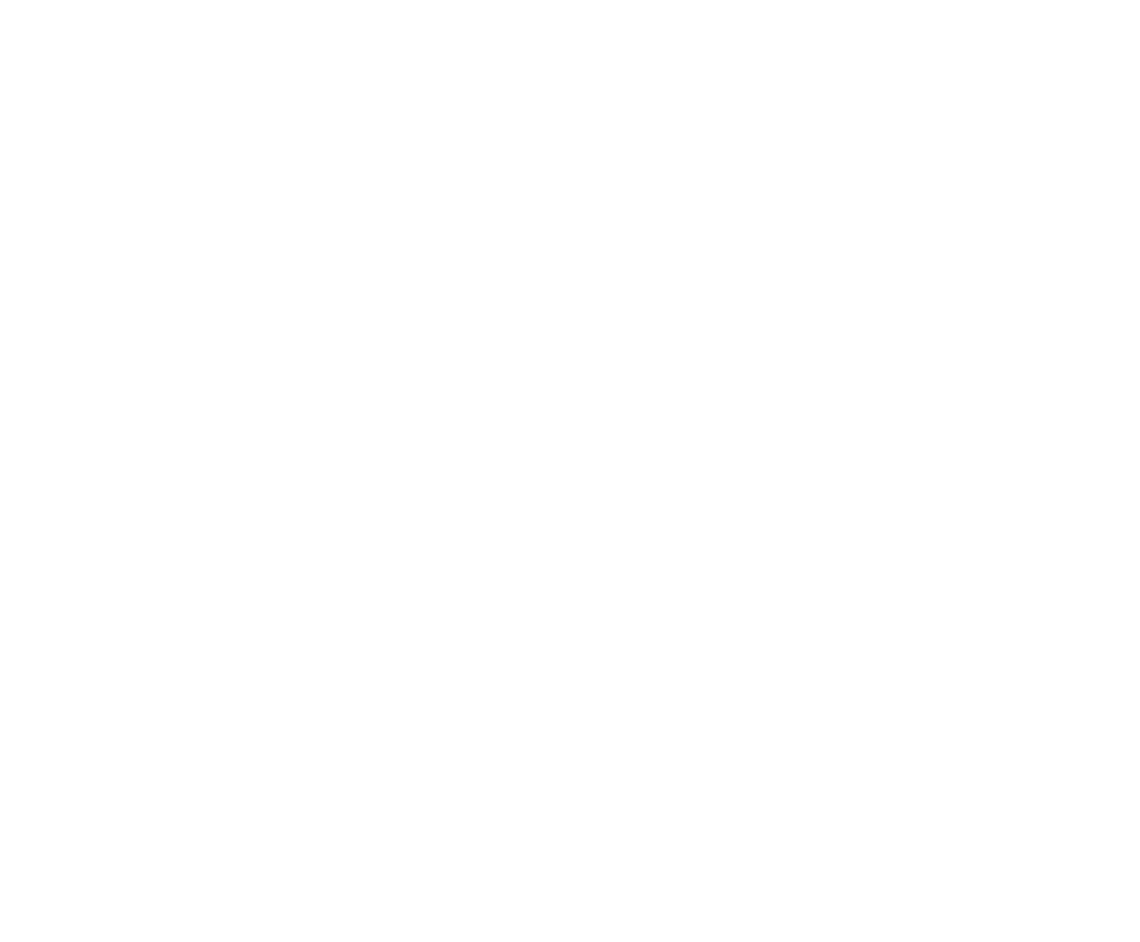 Що станеться, якщо я не дотримуюся вимог?
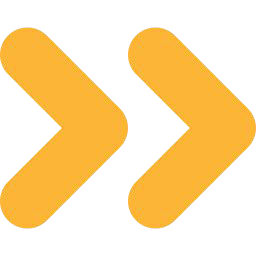 Ваш гуманітарний пароль може опинитися під загрозою
National Resource Center for Refugees, Immigrants and Migrants
Last Updated: Feb. 9, 2024
[Speaker Notes: Зараз уряд США здебільшого вірить людям на слово, що вони виконали вимоги для програми U4U. Проте це може змінитися в будь-яку мить. Якщо хтось не виконав вимоги, це може загрожувати його чи її гуманітарному паролю. Якщо хтось збрехав і уряд дізнався про це, це також ставить під загрозу гуманітарний пароль такої людини, відмову у подальших заявах на отримання імміграційних пільг. Хоча поки неясно, що зробить уряд, якщо дізнається, що хтось збрехав чи не виконав вимоги, є ризик, що це може призвести до скасування паролю або відмови в задоволенні подальших заяв на отримання імміграційних пільг.]
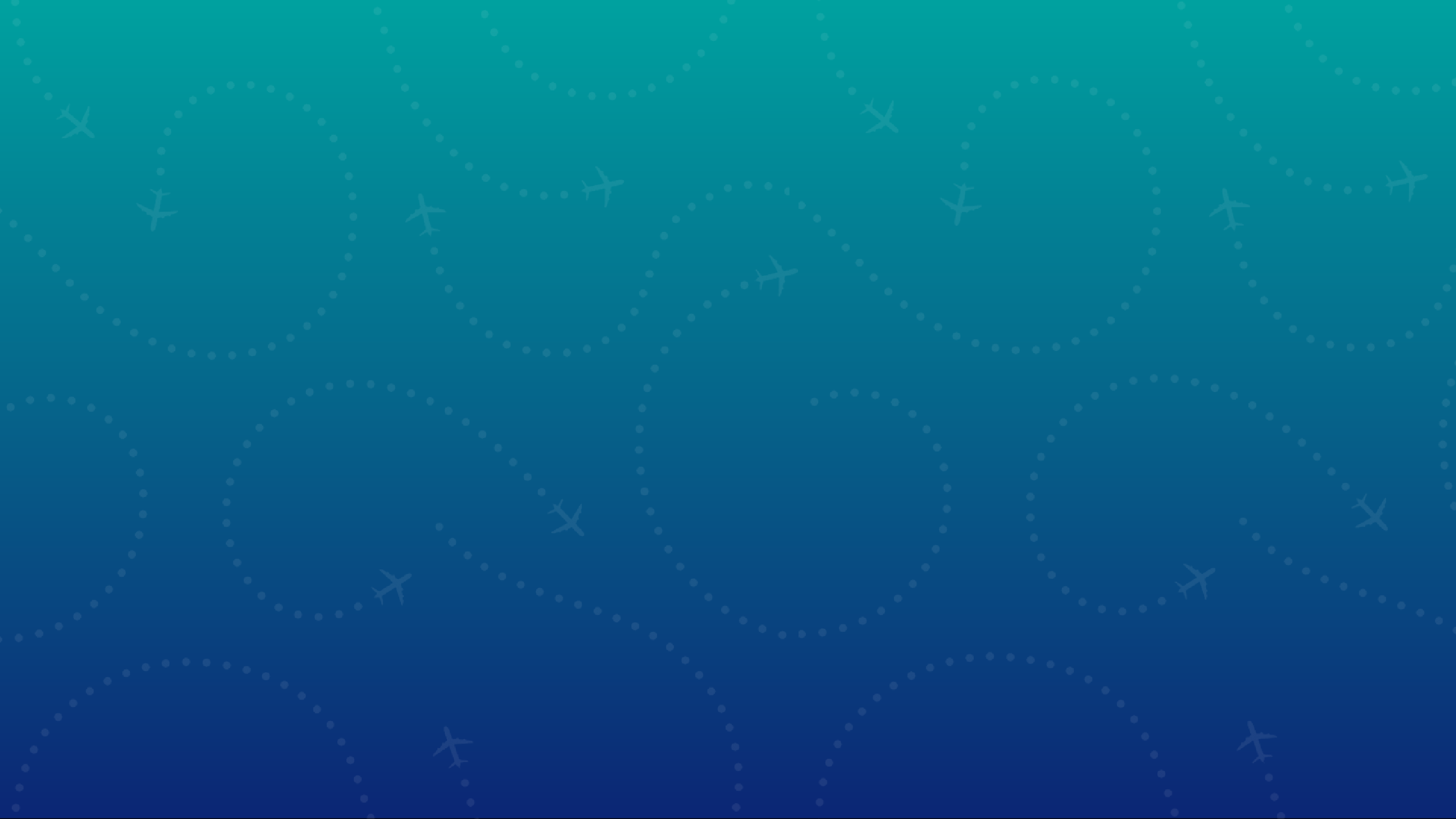 Дякуємо!
National Resource Center for Refugees, Immigrants and Migrants
Last Updated: Feb. 9, 2024